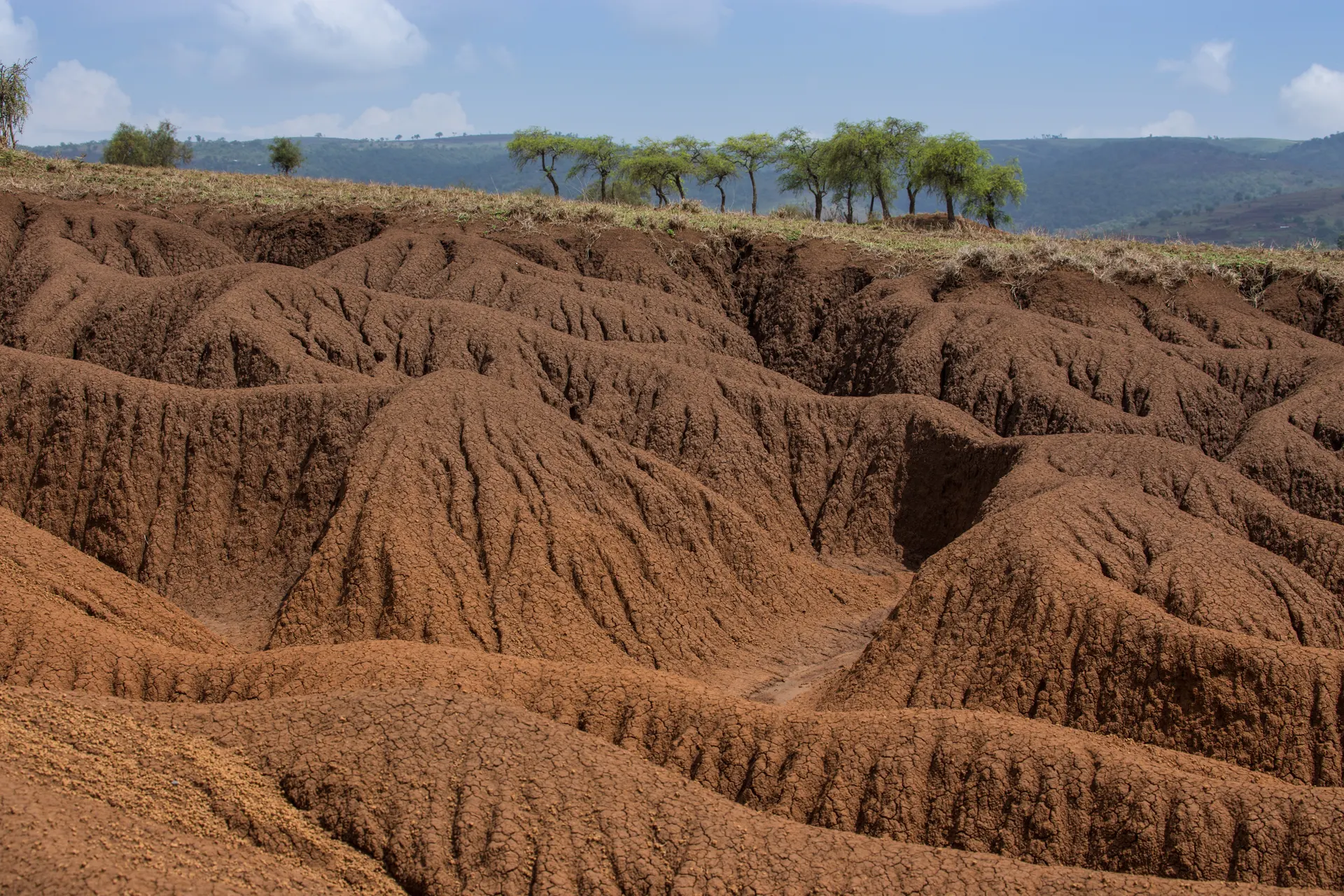 Planning for Neutrality:Land Degradation Neutrality integration in ILUP
Ingrid Teich, Senior Research Scientist, WOCAT-CDE
Ph credits: Carey Marks/Plymouth University
Main Contents
ILUP
LDN & ILUP
KEY CONCEPTS TO INTEGRATE LDN IN PLANNING PROCESSES. 
FROM THEORY TO ACTION 
CONCLUDING REMARKS
INTEGRATED LAND USE PLANNING
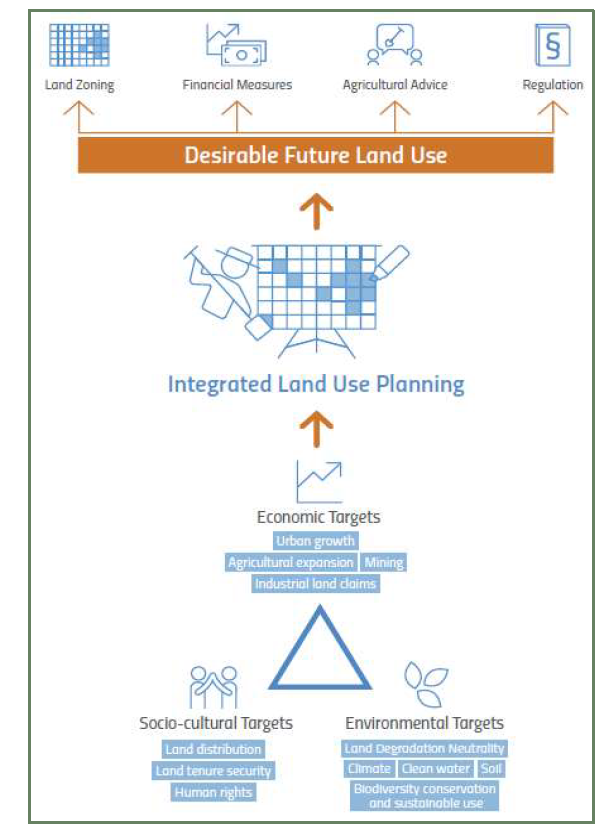 Integrated Land Use Planning (ILUP) goes beyond conventional LUP as it
assesses and assigns the use of resources by taking into account (i.e. integrating) demands from different users.

Looks for a balance between the potentially conflicting needs of different sectors and to harmonize their future interventions.
PARTICIPATORY PROCESS
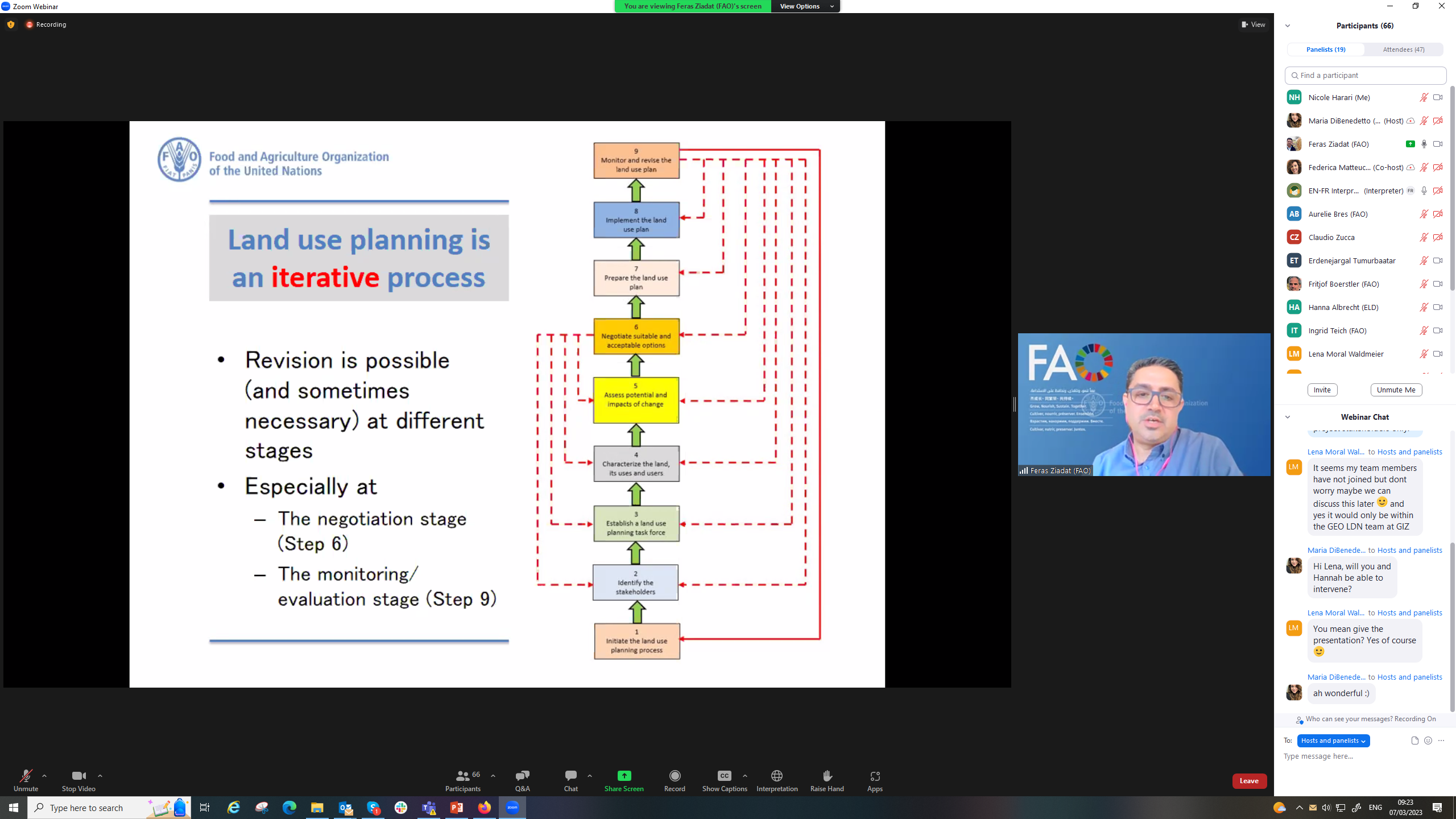 ILUP process
FAO Updated Guidelines on LUP
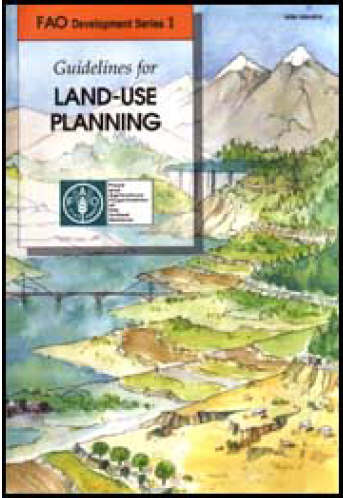 Source: FAO Updated Guidelines on LUP
ILUP process
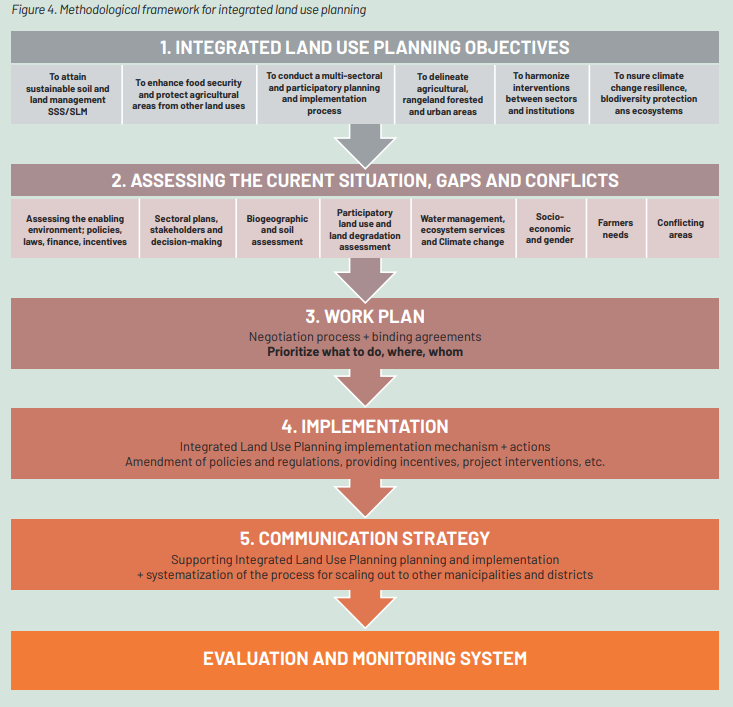 Methodological Framework for ILUP
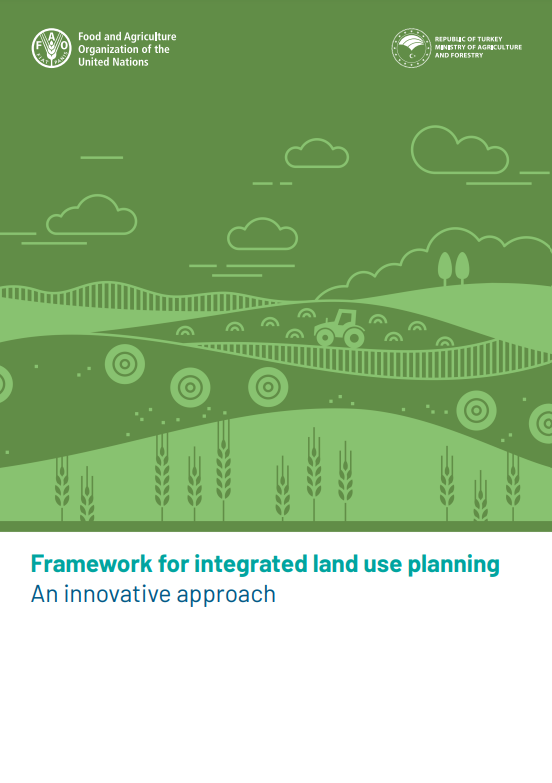 https://www.fao.org/publications/card/en/c/CB1170EN/
ILUP process
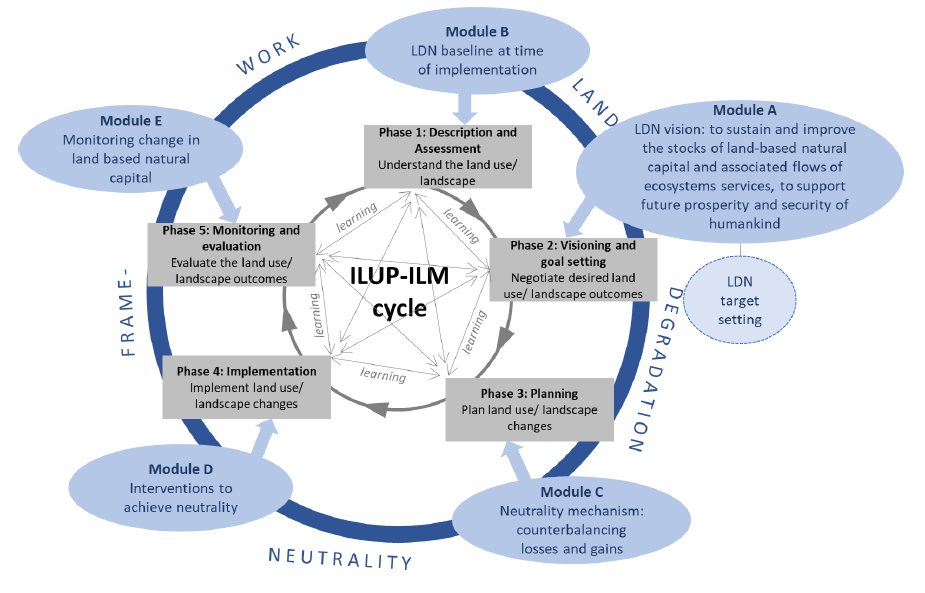 UNCCD SPI Report
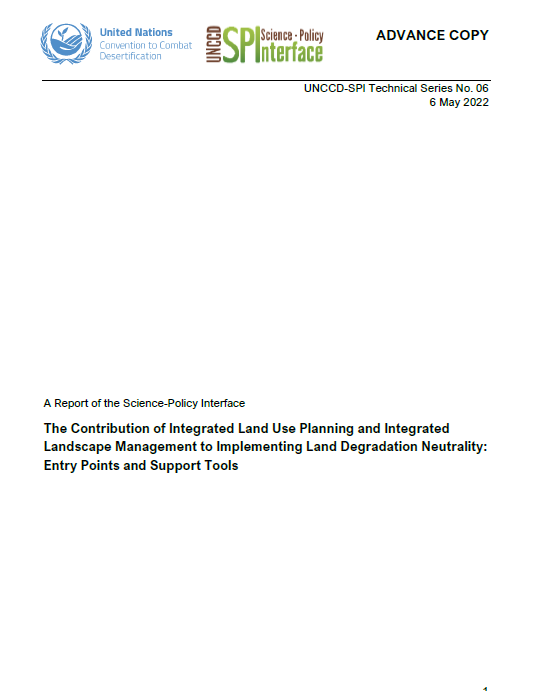 Source » https://www.unccd.int/resources/reports/contribution-integrated-land-use-planning-and-integrated-landscape-management
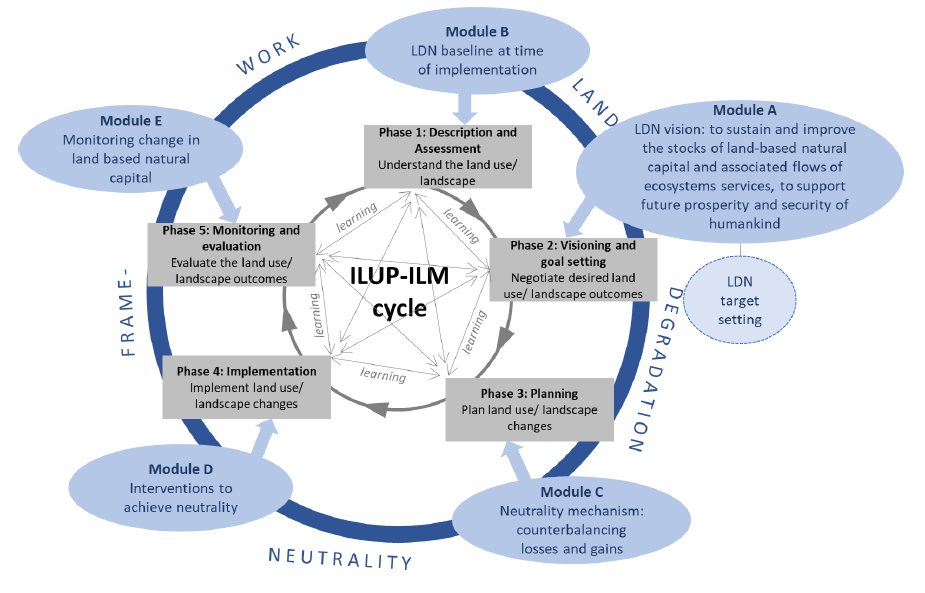 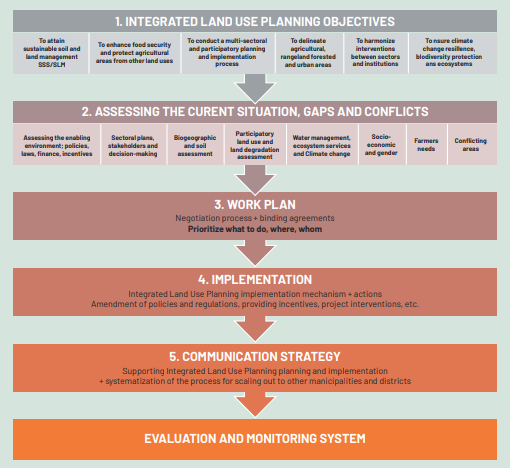 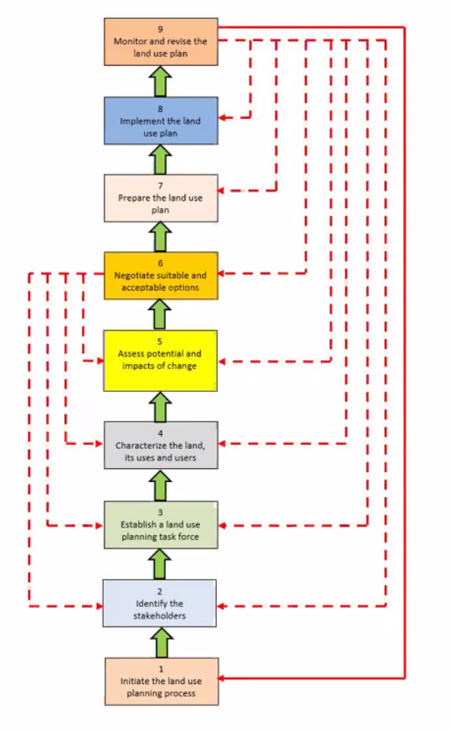 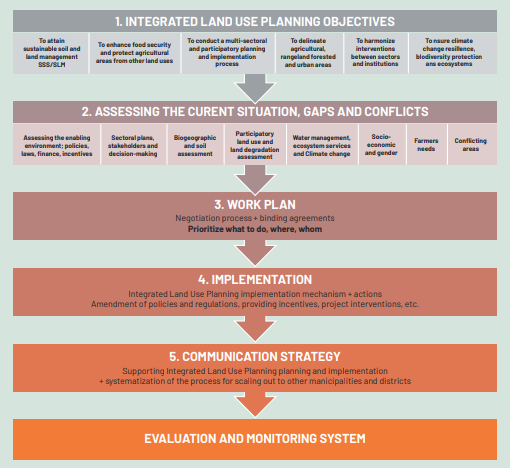 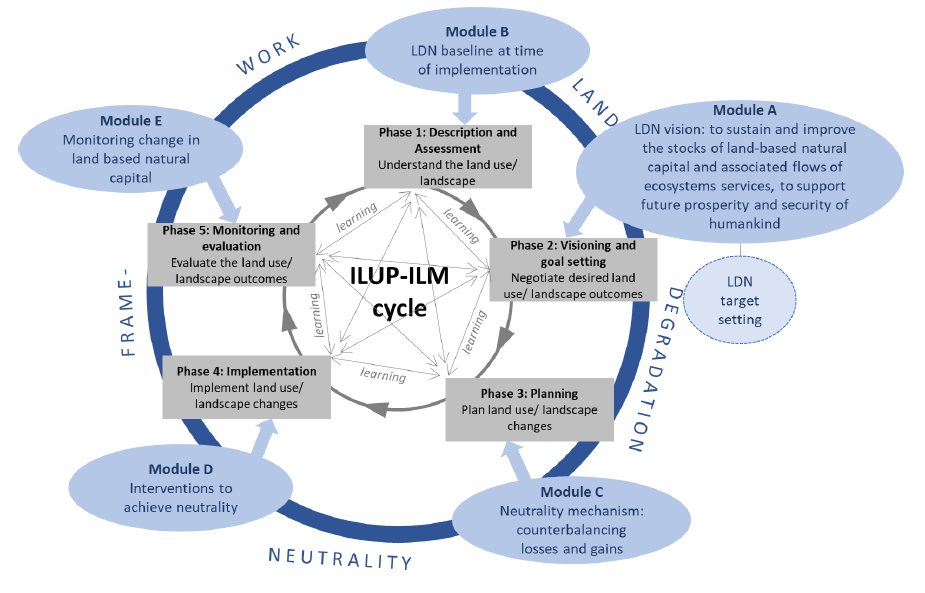 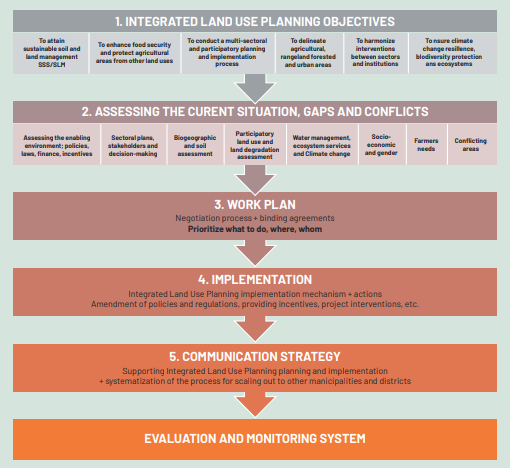 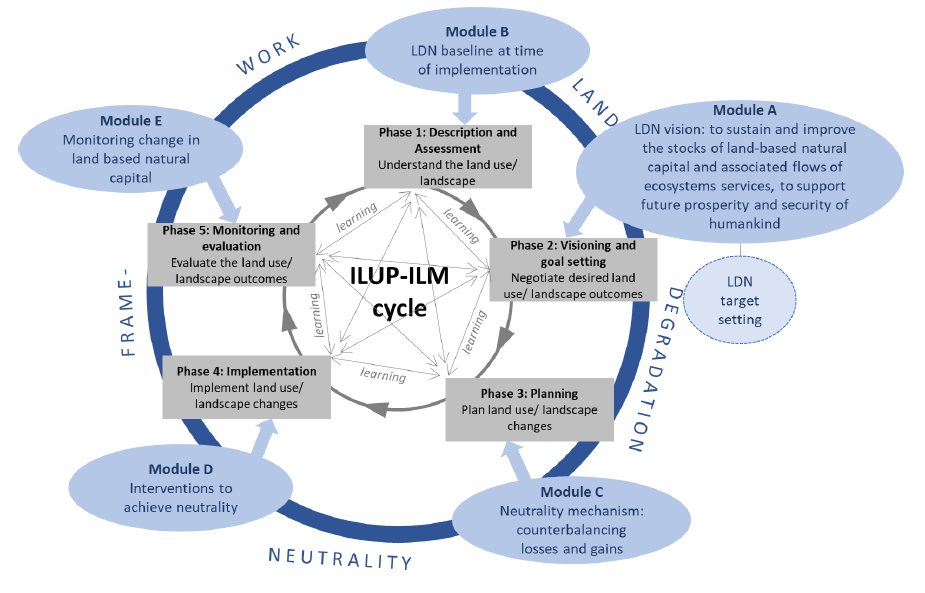 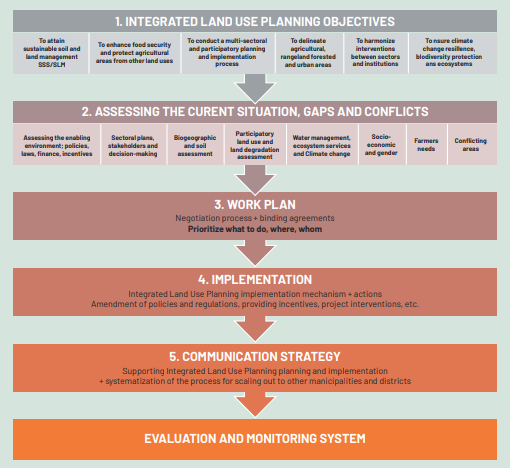 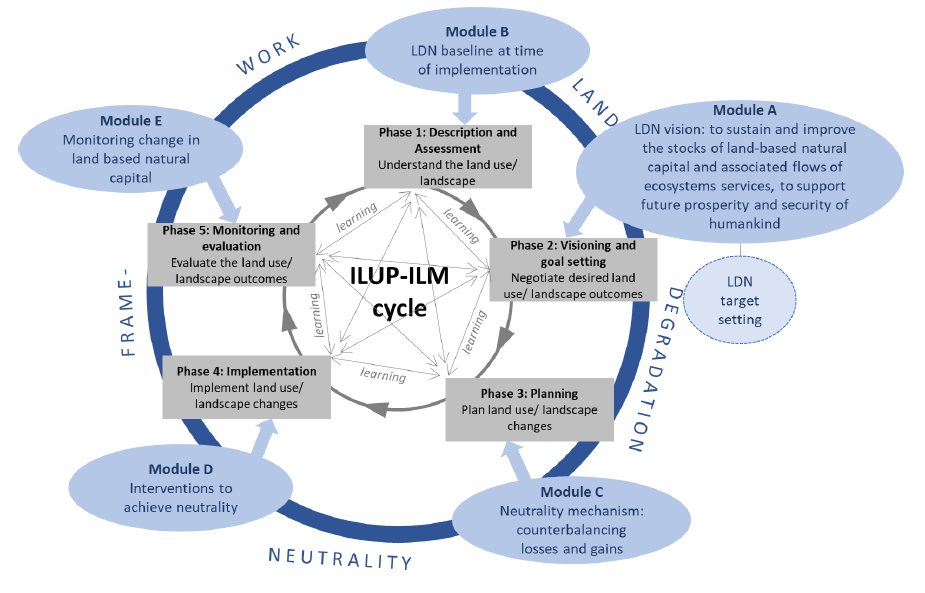 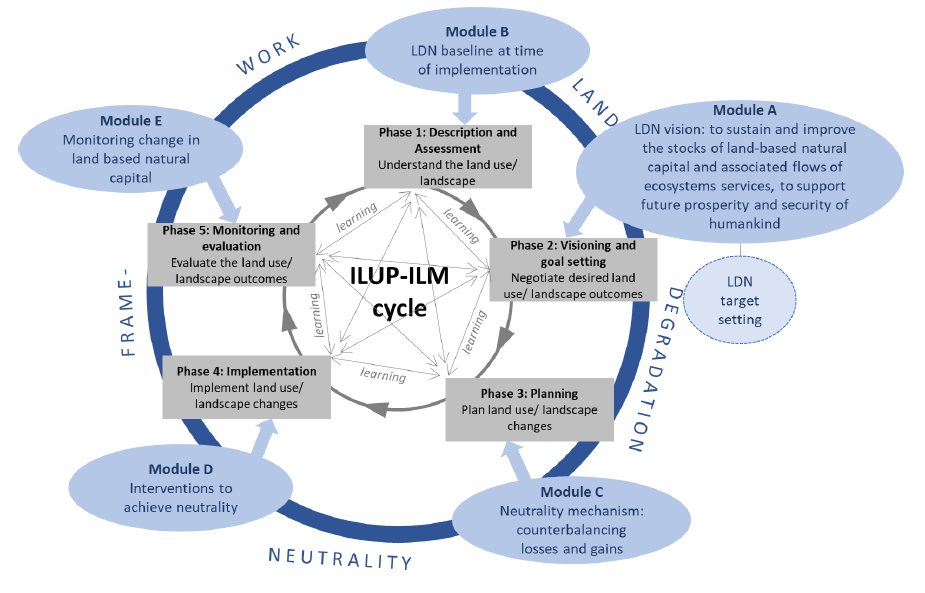 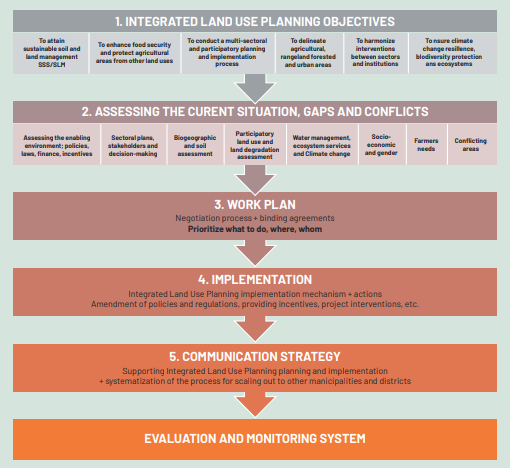 Spatial data is essential for ILUP
Eg: Land Suitability Assessment & Multicriteria Evaluation
“the fitness of a given type of land for a defined use”
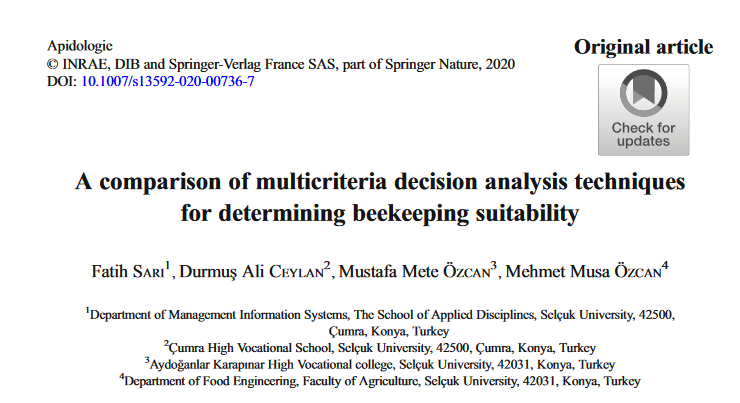 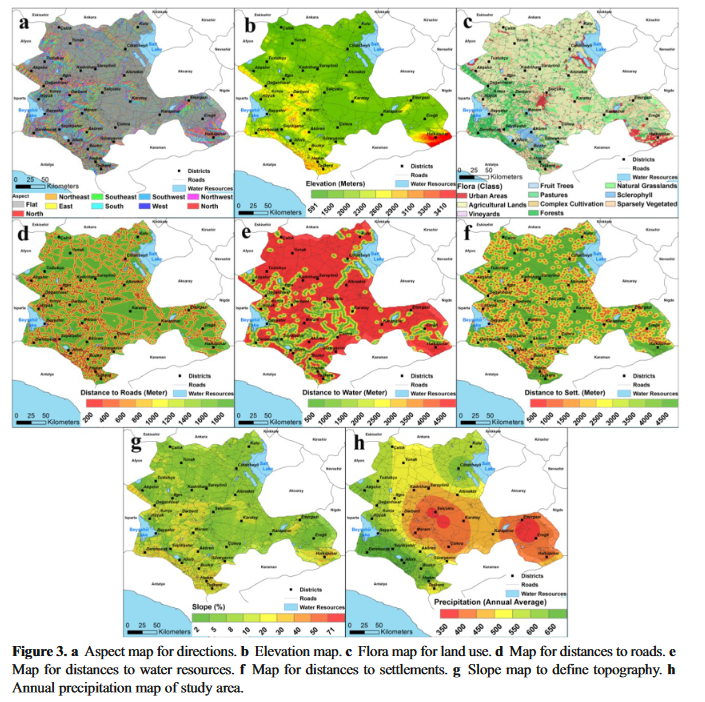 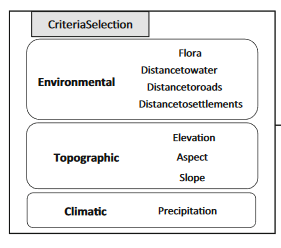 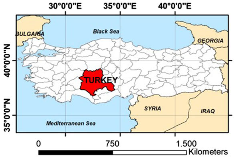 LDN & ILUP
LDN is more than the implementation of sustainable land management practices
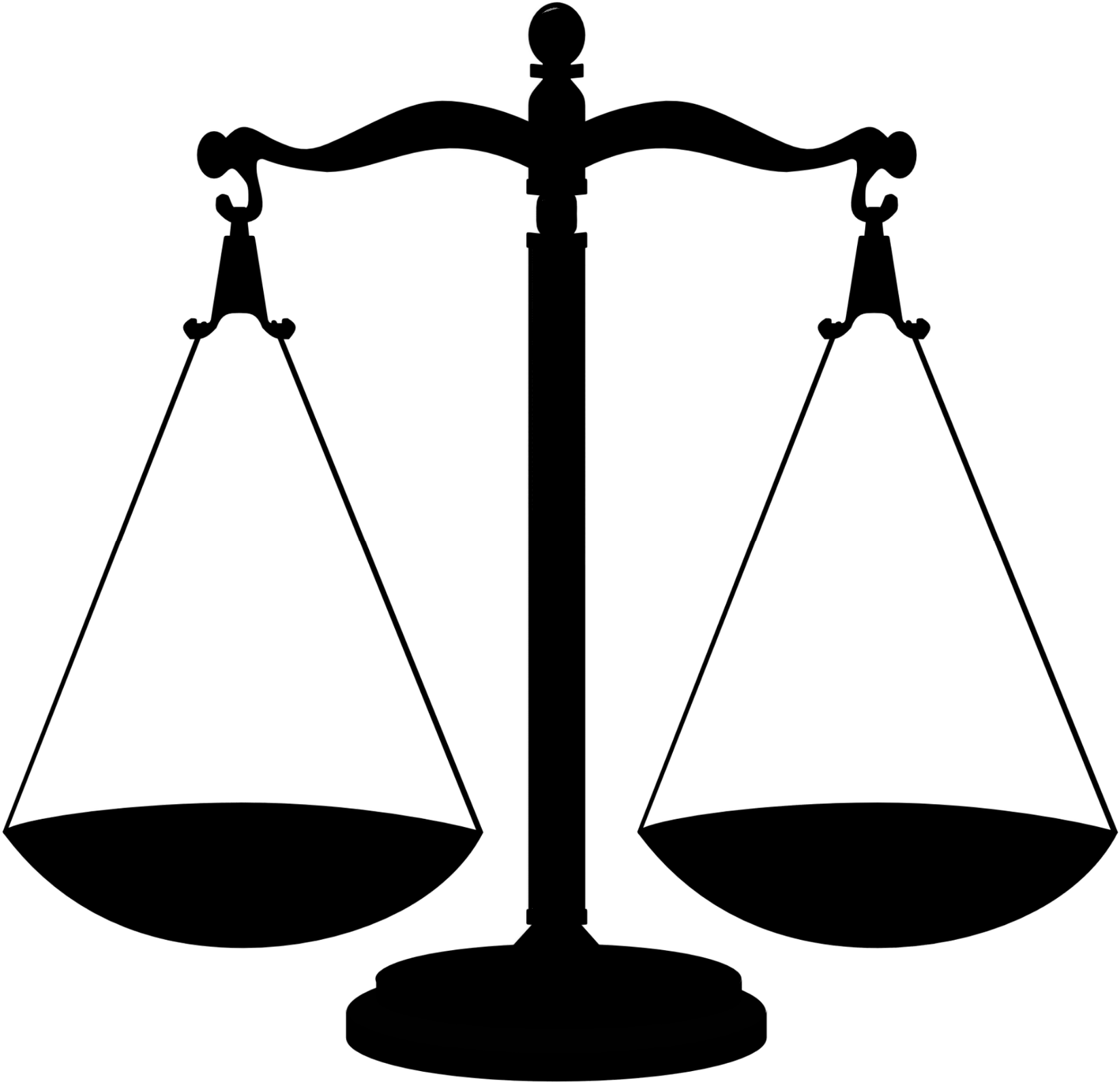 SLM TECHNOLOGIES & APPROACHES
LDN provides a framework for a balanced approach, which considers trade-offs and anticipates new degradation.
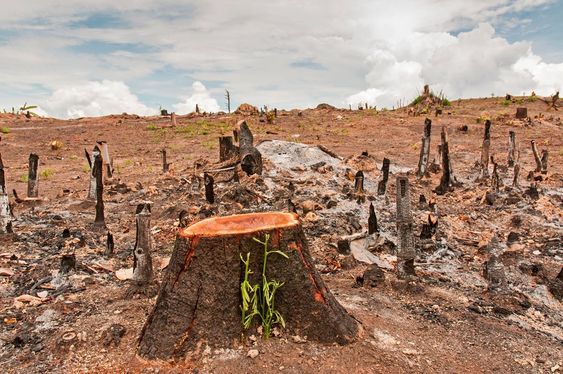 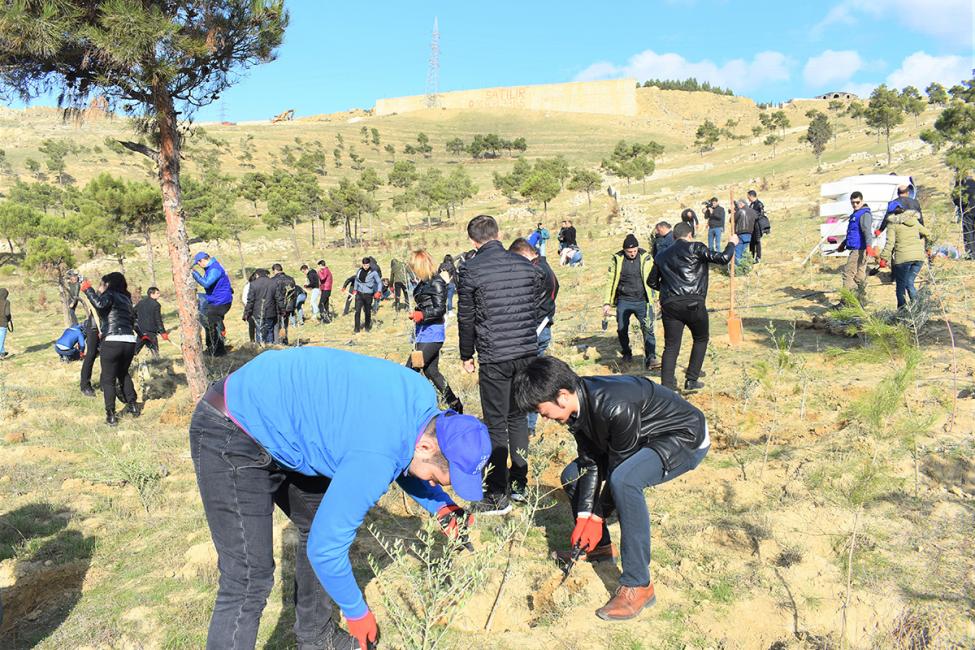 LANDSCAPE DEVELOPMENT
Planning is needed for achieving no net loss of land-based natural capital
ILUP is at the nexus between national land policies and healthy land
[Speaker Notes: The zero net principle—also known as the neutrality principle—requires landscape planning and management that goes beyond a consideration of individual land parcels and sustainable land management practices to embrace national planning. This allows unavoidable losses to be compensated for and allows landscape diversity (e.g., socioeconomic, ecological, and cultural) to optimise the LDN response hierarchy (i.e., avoiding, reducing, and reversing land degradation). The neutrality principle allows for trade-offs among competing interests across a landscape (Orr et al., 2017), and it helps optimise synergies between the mandates of the three Rio Conventions for which land is central]
LDN & ILUP
The LDN framework and ILUP-ILM processes share common characteristics 

science-based evidence
good governance
participatory processes
Inclusiveness
gender considerations
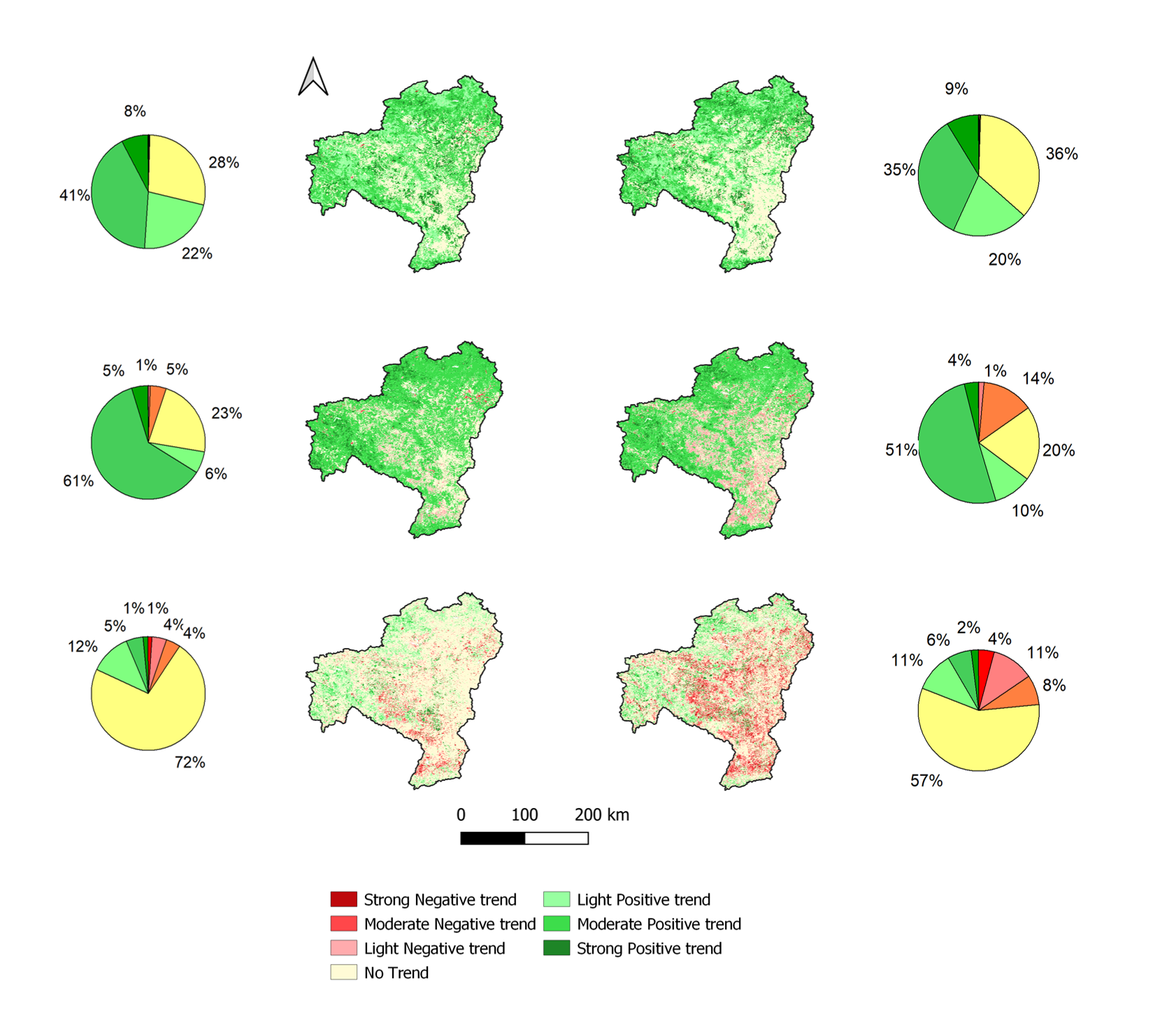 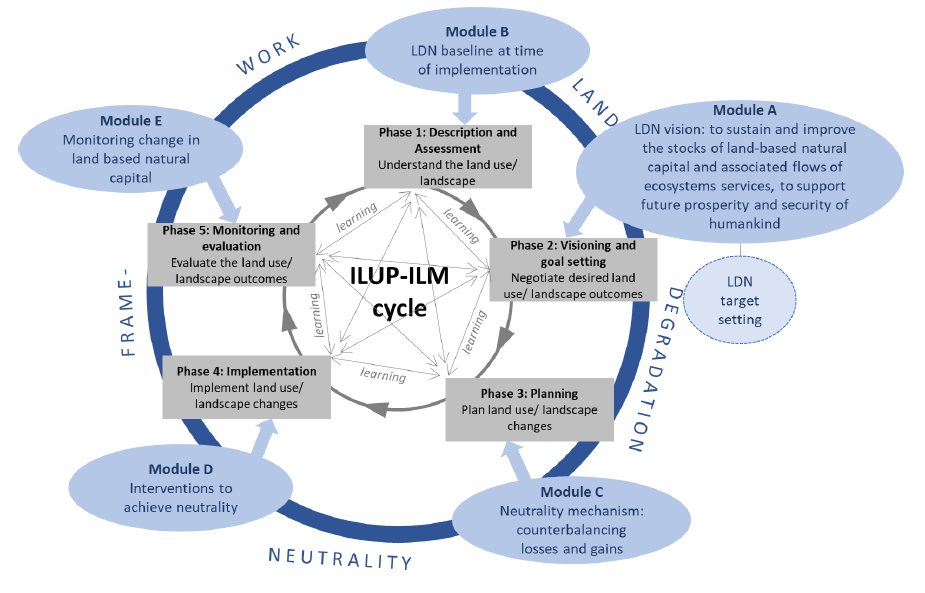 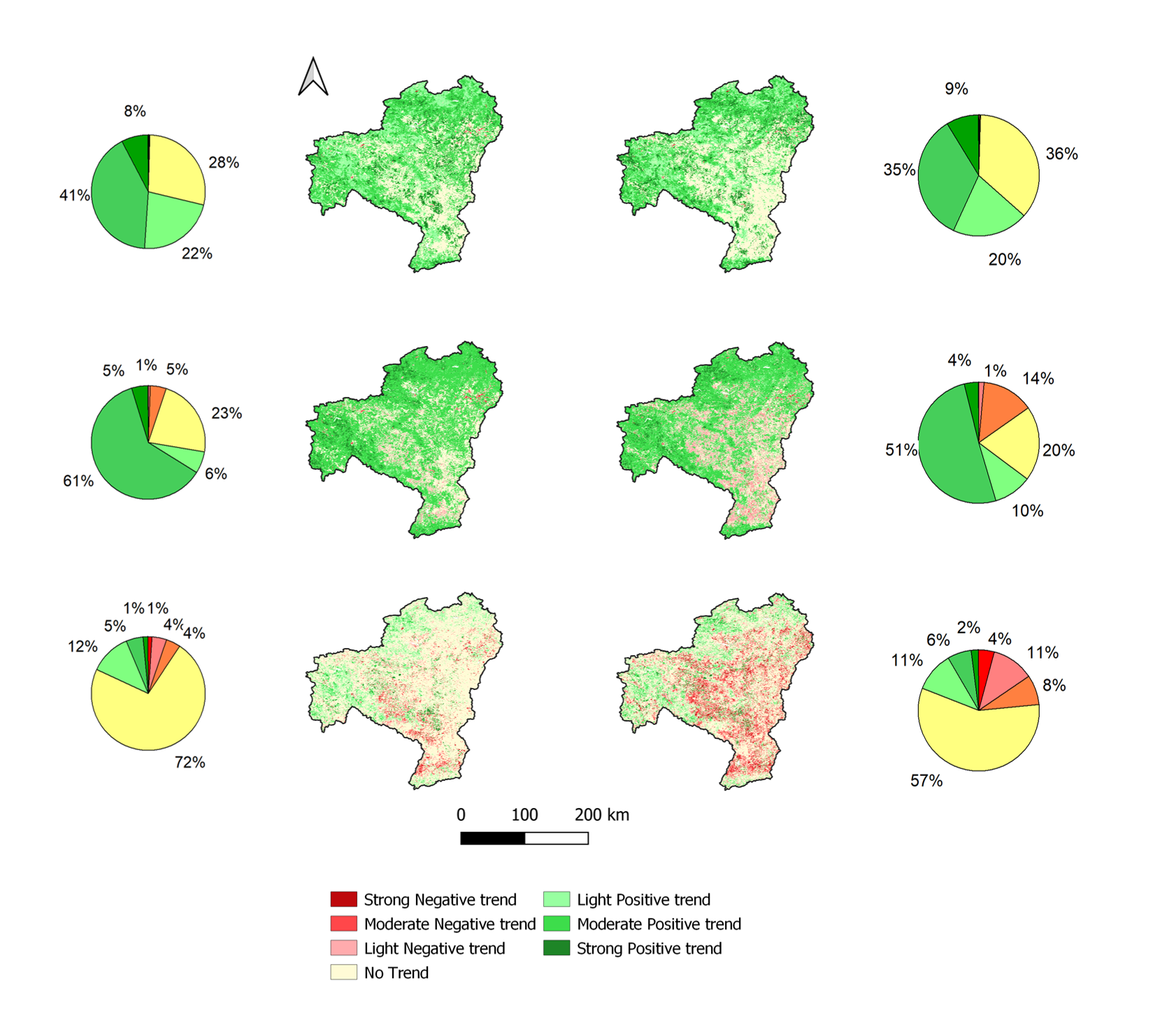 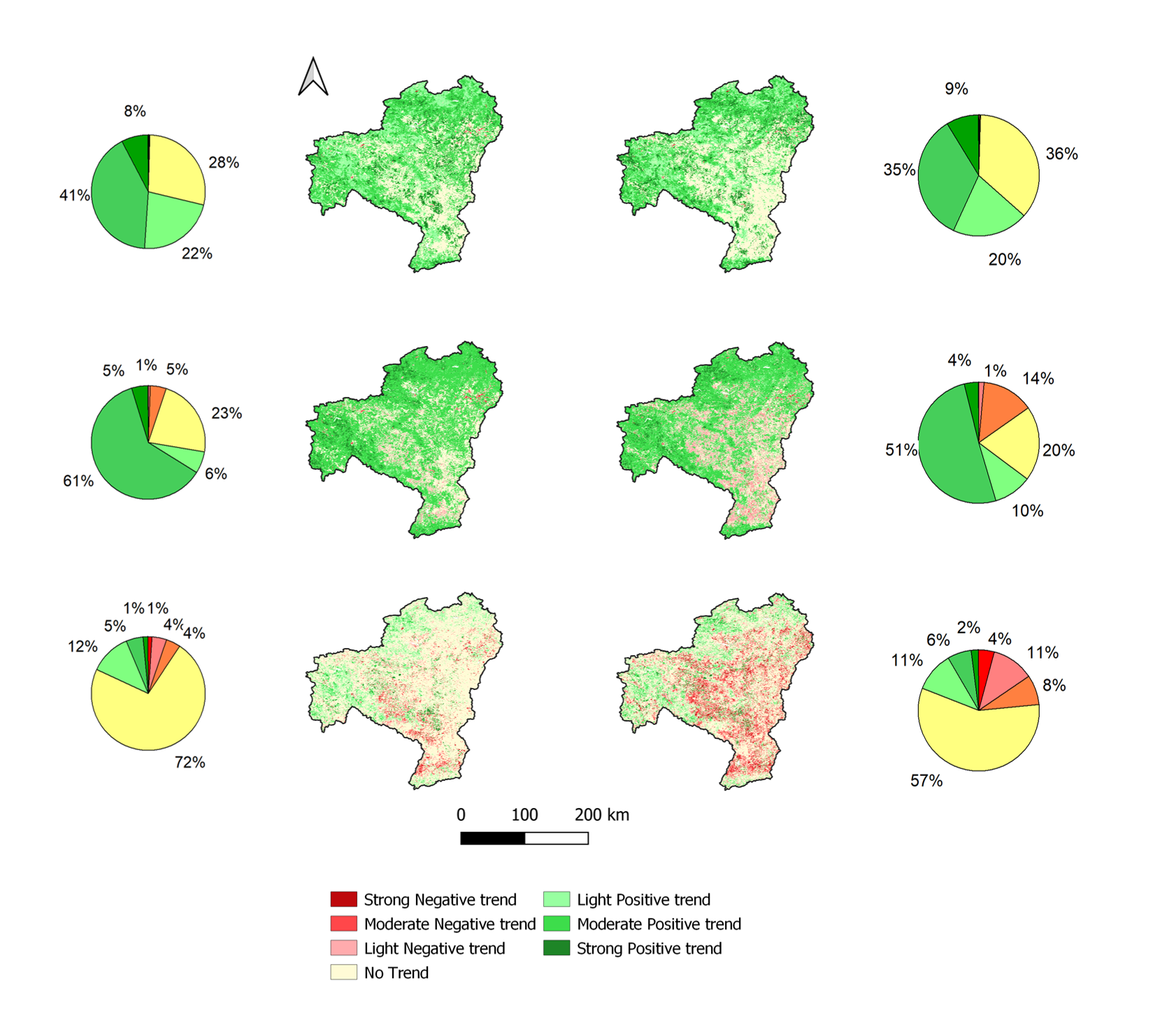 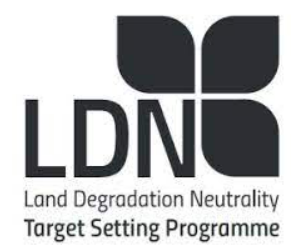 Land use planning and interventions for achieving LDN are developed by cyclical, iterative processes in which monitoring enables learning for adaptive management
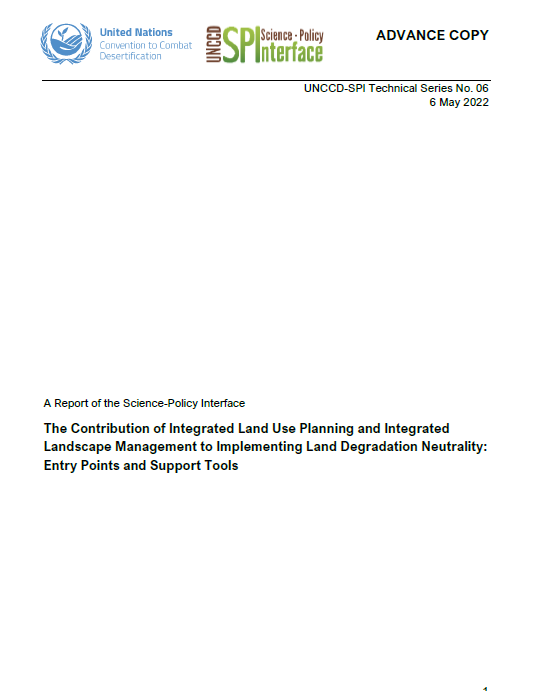 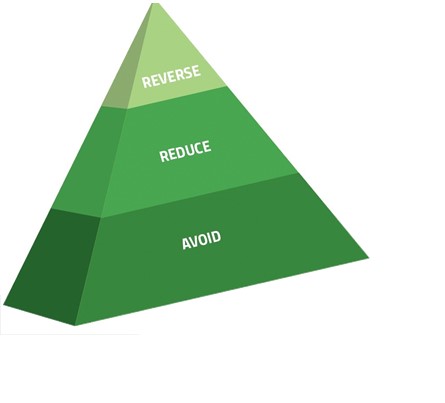 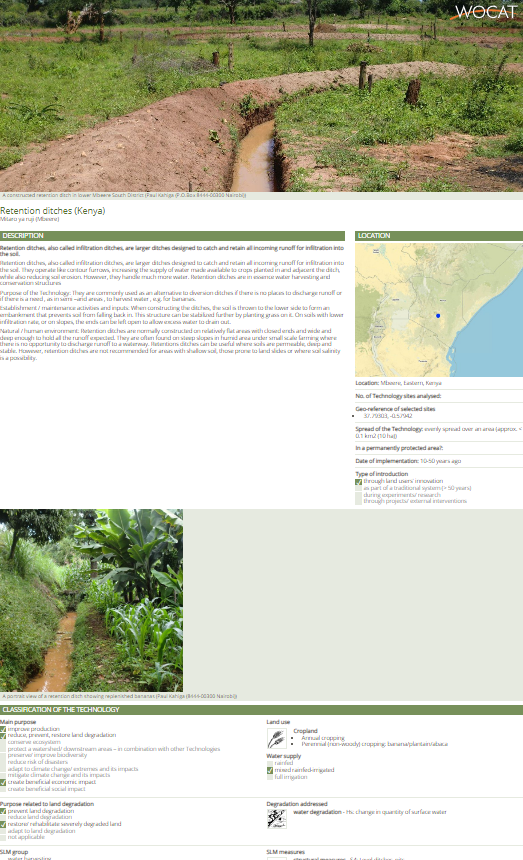 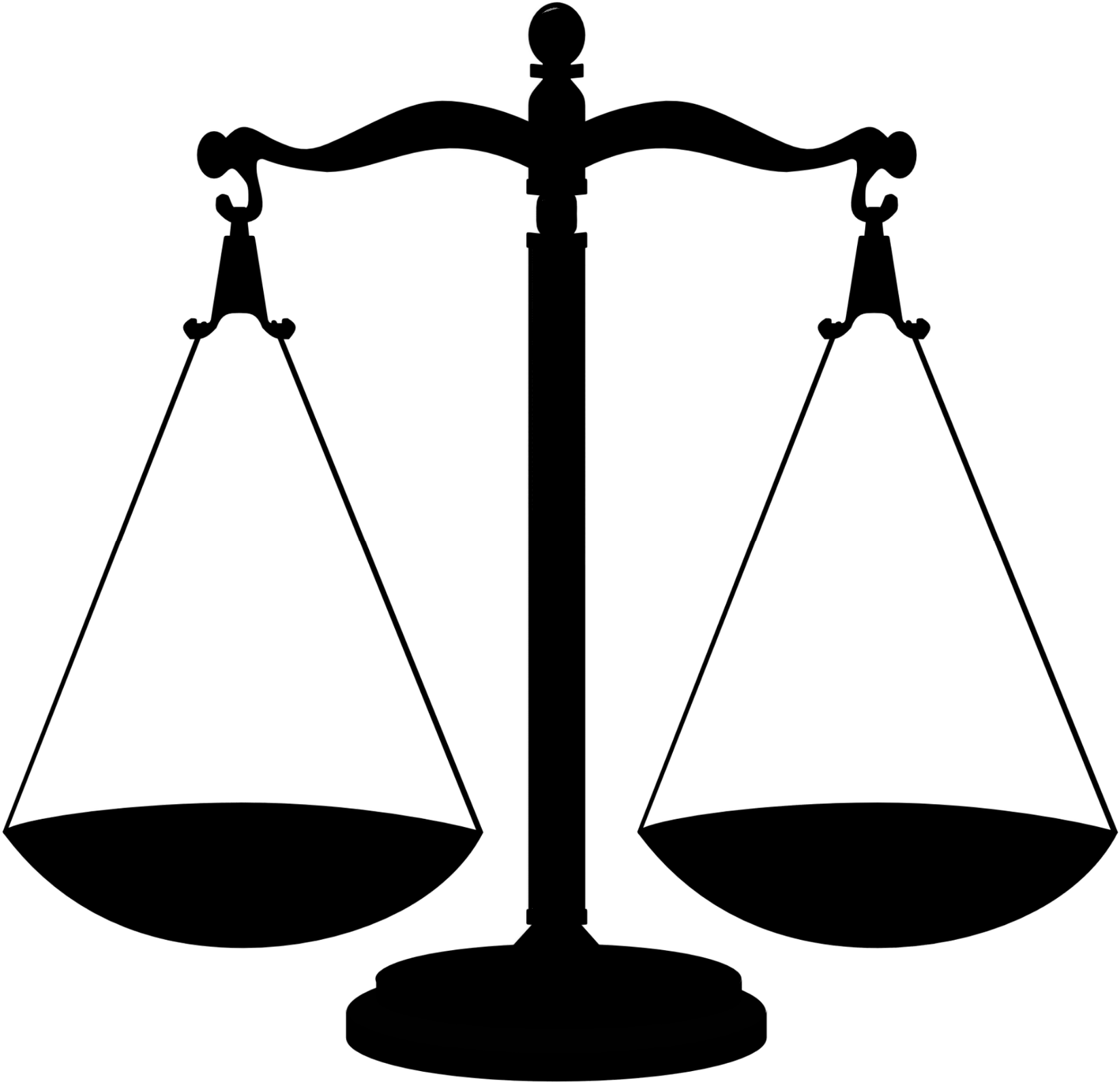 SPI Report
Planning is needed for achieving no net loss of land-based natural capital
[Speaker Notes: The five phases of a cyclical ILUP-ILM planning process. While the general ILUP-ILM process is cyclical, feedbacks and learning happen among all phases. The outer circle represents the modules of the LDN scientific framework (Orr et al., 2017) with arrows pointing to entry points into the phases of the ILUP-ILM cycle. 
Source: A Report of the Science-Policy Interface “The Contribution of Integrated Land Use Planning and Integrated Landscape Management to Implementing Land Degradation Neutrality: Entry Points and Support Tools“]
3 Key concepts to integrate LDN in planning processes
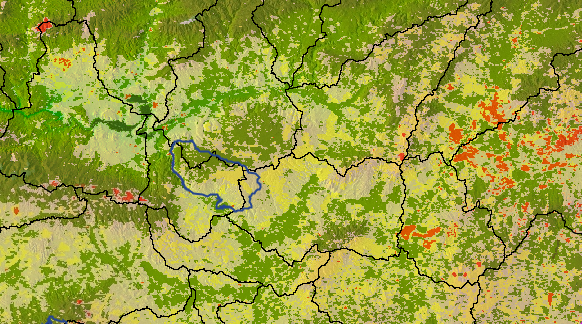 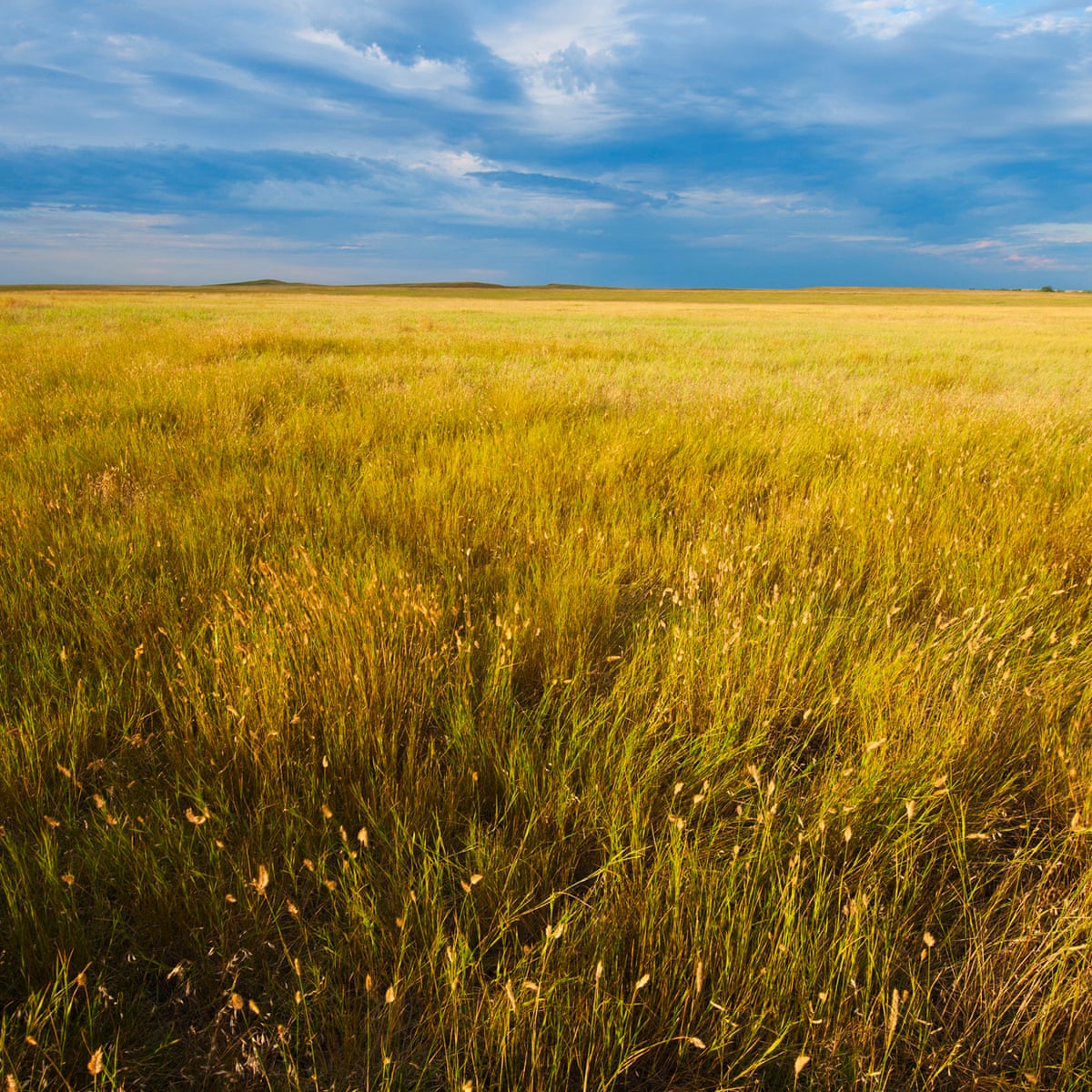 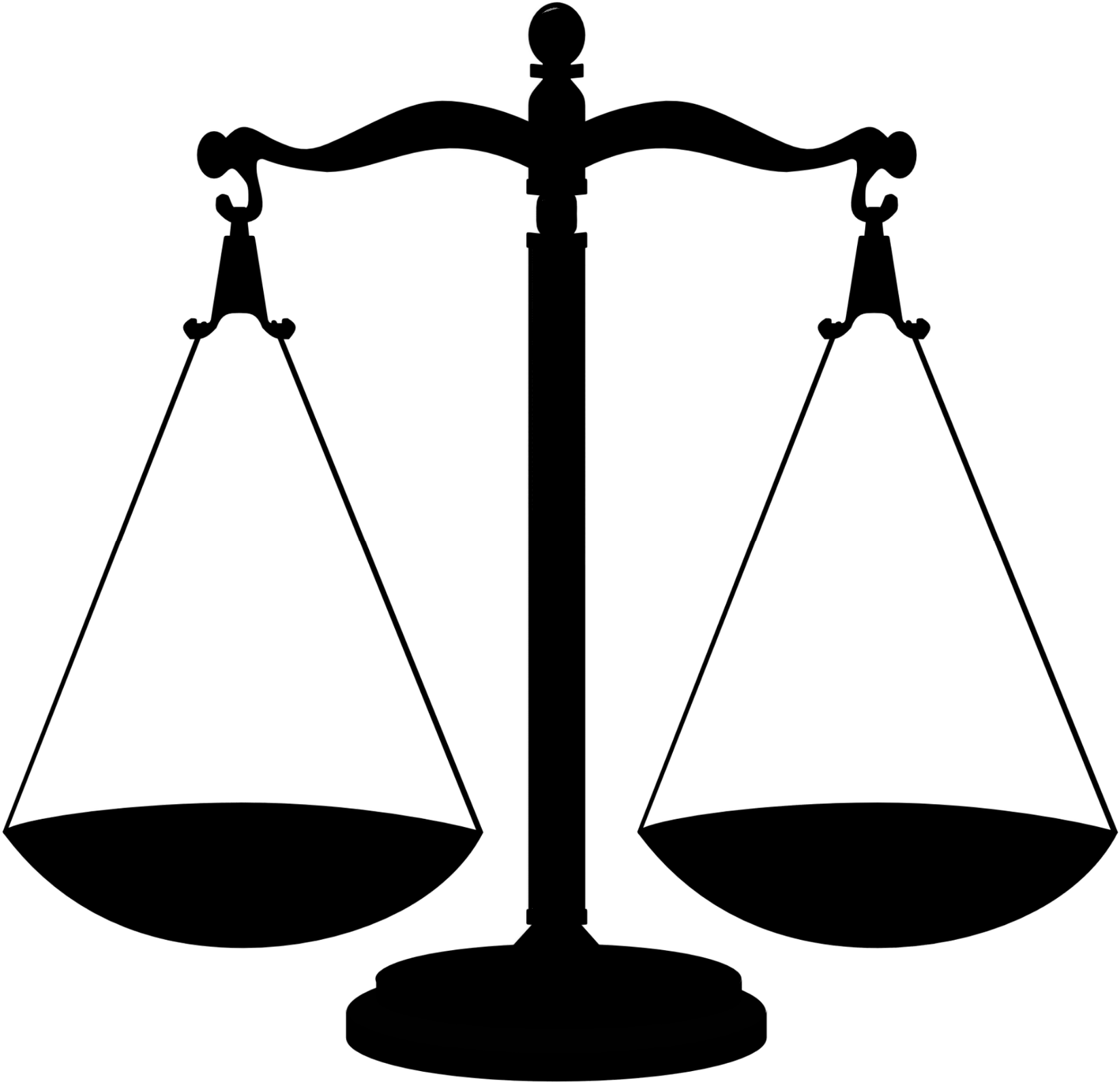 COUNTER-BALANCING
LAND TYPE
LAND UNITS
Defined by the combination of edaphic, geomorphological, topographic, hydrological, biological, and climatic features – land potential
A mechanism to implement the principle of neutrality: no net loss of natural capital
Spatial unit used in LDN planning and monitoring; e.g. watershed
[Speaker Notes: Counterbalancing A mechanism for satisfying the principle of neutrality by responding to land degradation with land use changes of an equal and opposite effect, over a specified time frame, within a biophysical domain (e.g., catchment) or administrative area (e.g., provincial spatial domain) and generally within the same land type (modified from Orr et al., 2017).
Land type The class of land with respect to land potential, which is distinguished by the combination of edaphic, geomorphological, topographic, hydrological, biological, and climatic features that support the actual or historic vegetation structure and species composition on that land. Used in counterbalancing ‘like for like’ in land degradation neutrality (Orr et al., 2017).
Land unit The finest resolution spatial unit used in LDN planning and monitoring (Orr et al., 2017).]
From theory to action
No single perfect tool or approach exists to plan for and integrate LDN interventions
+
Land use planning is conducted in very different ways in different countries
Selection of tools and approaches
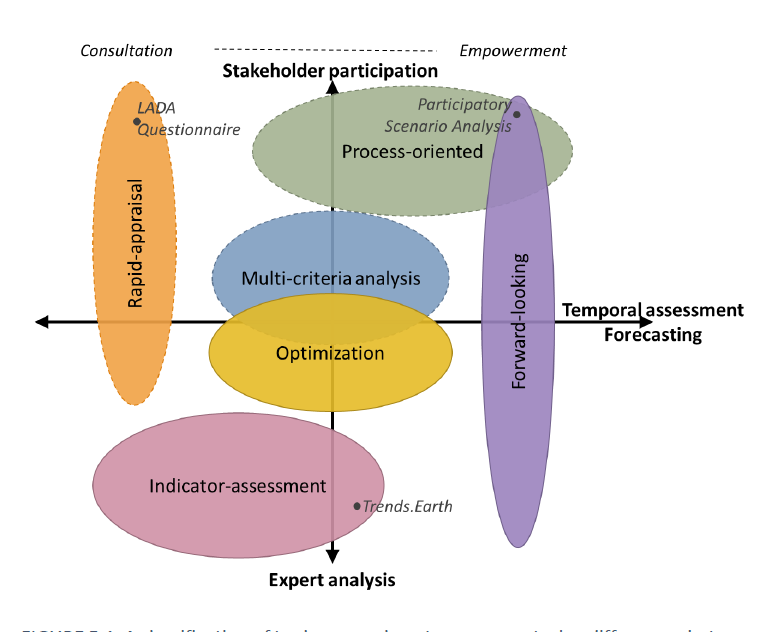 LAND GOVERNANCE SYSTEM
DATA AVAILABILITY
FINANCIAL RESOURCES 
HUMAN RESOURCES
+ other criteria
Participatory processes foster transparency, inclusiveness, sustainability and ownership
[Speaker Notes: The applicability and usefulness of ILUP-ILM tools and approaches depend on the political, cultural, and socio-ecological context (e.g., governance, land tenure, and human capacity). Therefore, the selection of these tools and approaches should be guided by criteria, including the land governance system, data availability, and financial and human resources levels. In many cases, a combination of tools and approaches may be necessary to conform to the guiding principles of the LDN framework.
ILUP-ILM tools that are oriented towards participatory transformation and sustainability management can facilitate participatory stakeholder processes.
participatory processes foster transparency. They also structure decision-making so that both men and women can meaningfully participate, and stakeholders are motivated to take responsibility for actions that address land degradation (i.e., they take ownership of the processes)]
From theory to action
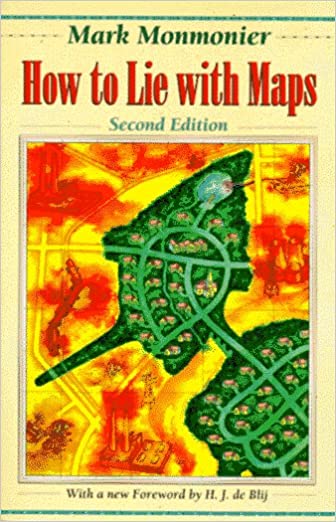 Spatial Data & Analysis is Essential in Land Use Planning

Maps are often the stakeholders’ preferred source of information for spatial decision-making, despite not being easy to understand and use

Mapping temporal and spatial processes is complex, therefore it is necessary to look for convergence of evidence among different perspectives and scales. 

Bottom-up & participatory mapping approaches involving local stakeholders is crucial to develop and choose the most appropriate and representative mapping methodologies and datasets
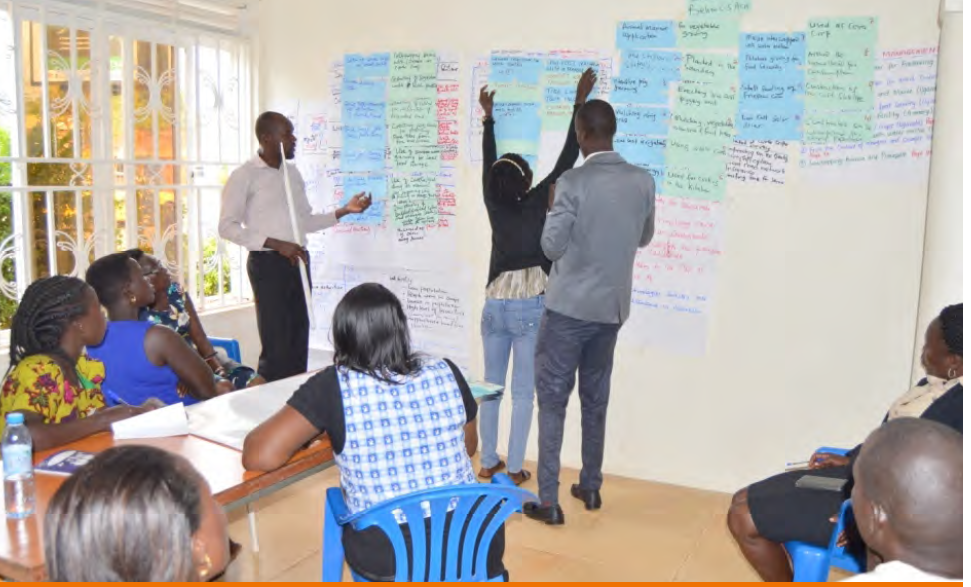 Mapping land degradation is not easy!!!
Final remarks
ILUP is key to achieving LDN

To integrate LDN in ILUP it is key to use the best information available on land degradation status and trends, land potential, socio economical data and gender

Tools and approaches for land use planning are not the solutions per se

Only when land use planning is truly inclusive of all stakeholder interests and integrative across all environmental, economic, social and cultural needs will it contribute to progress towards LDNr
Country experiences: Morocco
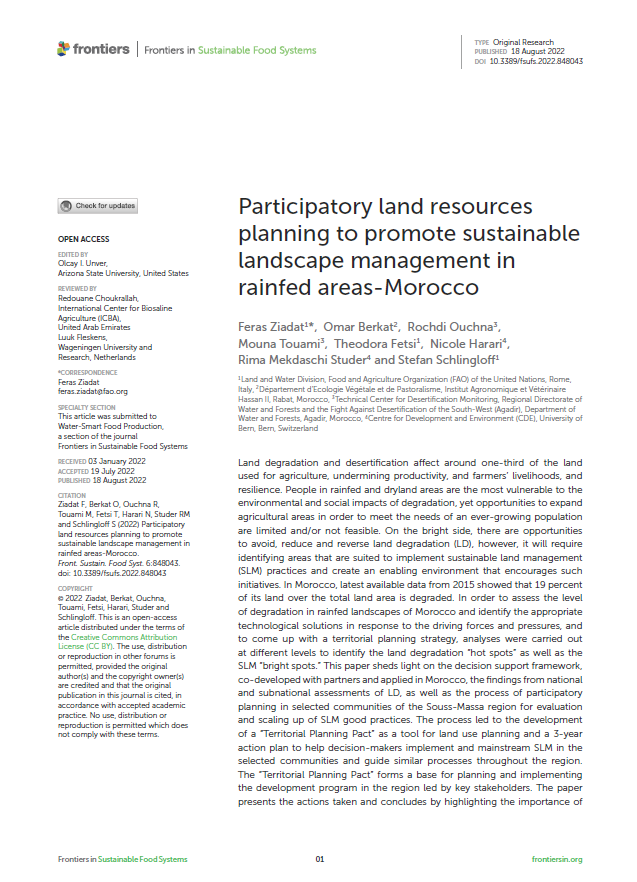 An LD and SLM assessment was performed with the QM methodology , which was used as evidence to guide the territorial planning process and enable evidence-based decisions. 

The territorial planning included a series of workshops bringing together key stakeholders of three selected communes to negotiate, agree and adopt a programme/ plan for scaling out SLM, taking into account priorities of each commune and facilitating inter-institutional coordination to identify responsibilities for supporting community implementation and securing financial and technical commitment from all stakeholders.
QM – participatory expert assessment (PEA)
PEA brings together experts, scientists and land users in a workshop to assess different mappings units, drawing on their knowledge and experience of the area
Experts/specialists/land users with expertise related to land degradation, land management, different land uses, soil and water conservation, biodiversity… in the country /local context 
Discuss, negotiate and fill in the QM tables (supported by documents)
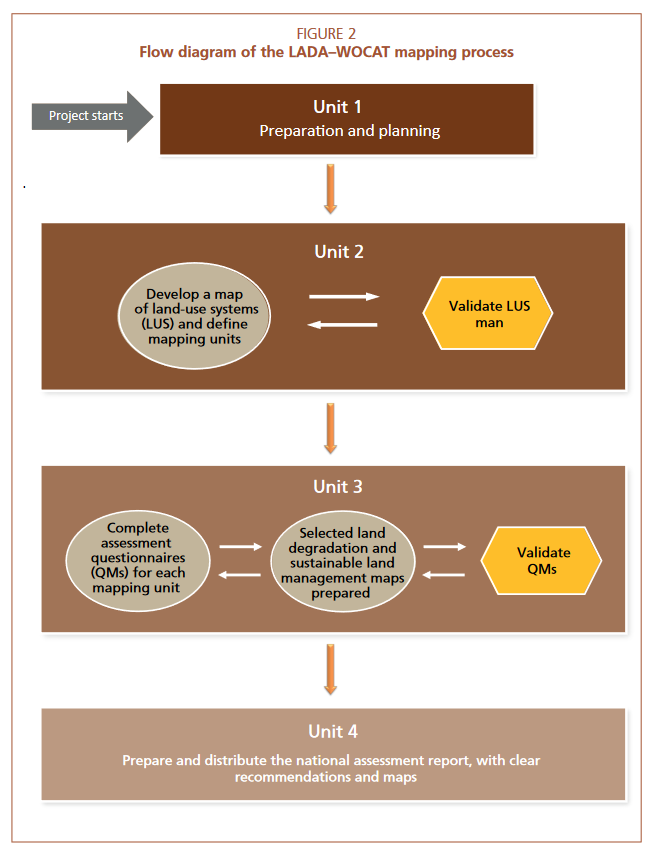 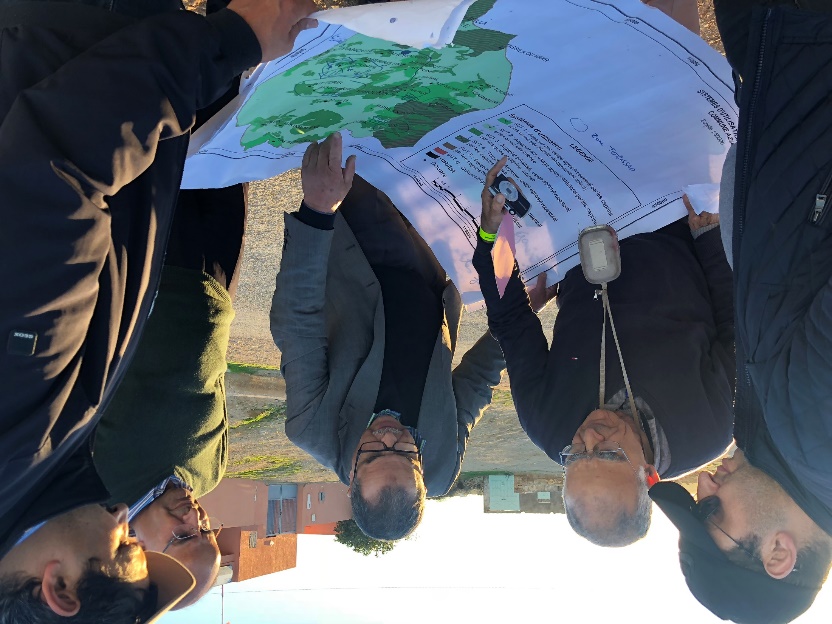 [Speaker Notes: Source: FAO Guidelines for national assessment and mapping of land degradation and conservation]
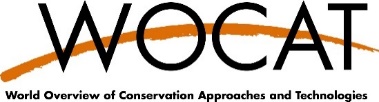 QM – 5 Steps
Preparation of the base map
Step 1: Contributing specialists
Step 2: Land Use System (FAO)
Step 3: Land degradation 
Step 4: Sustainable Land Management
Step 5: Expert recommendation
[Speaker Notes: Nicole]
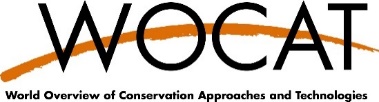 QM – Preparation of the base map
Land use systems as base map
often countries/projects opt to create a new/updated LUS map 
If no LUS map is available, any other land use/land cover map can be used
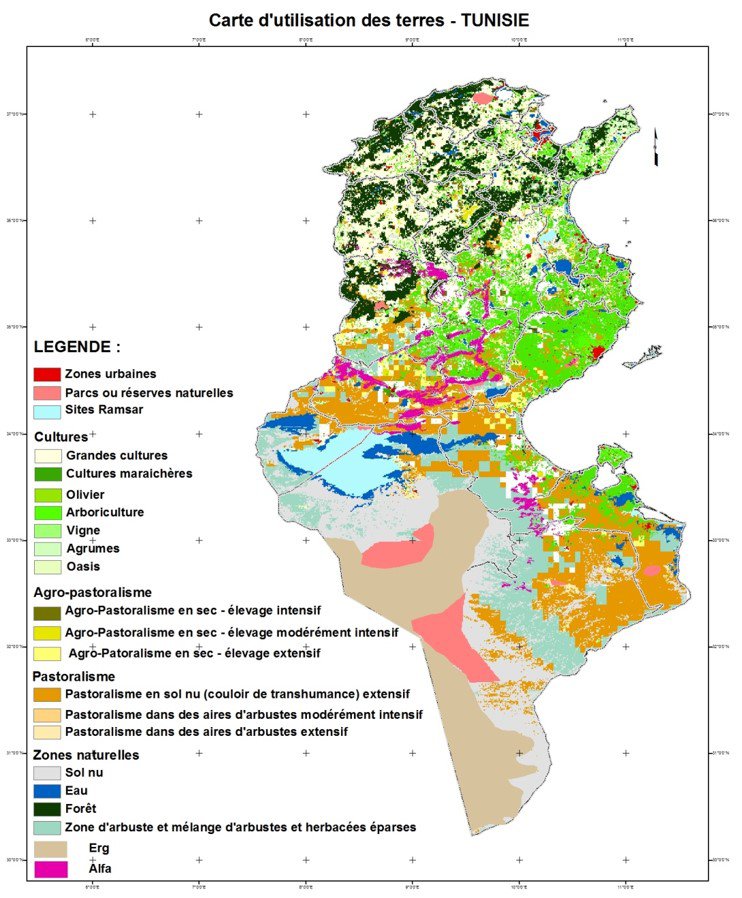 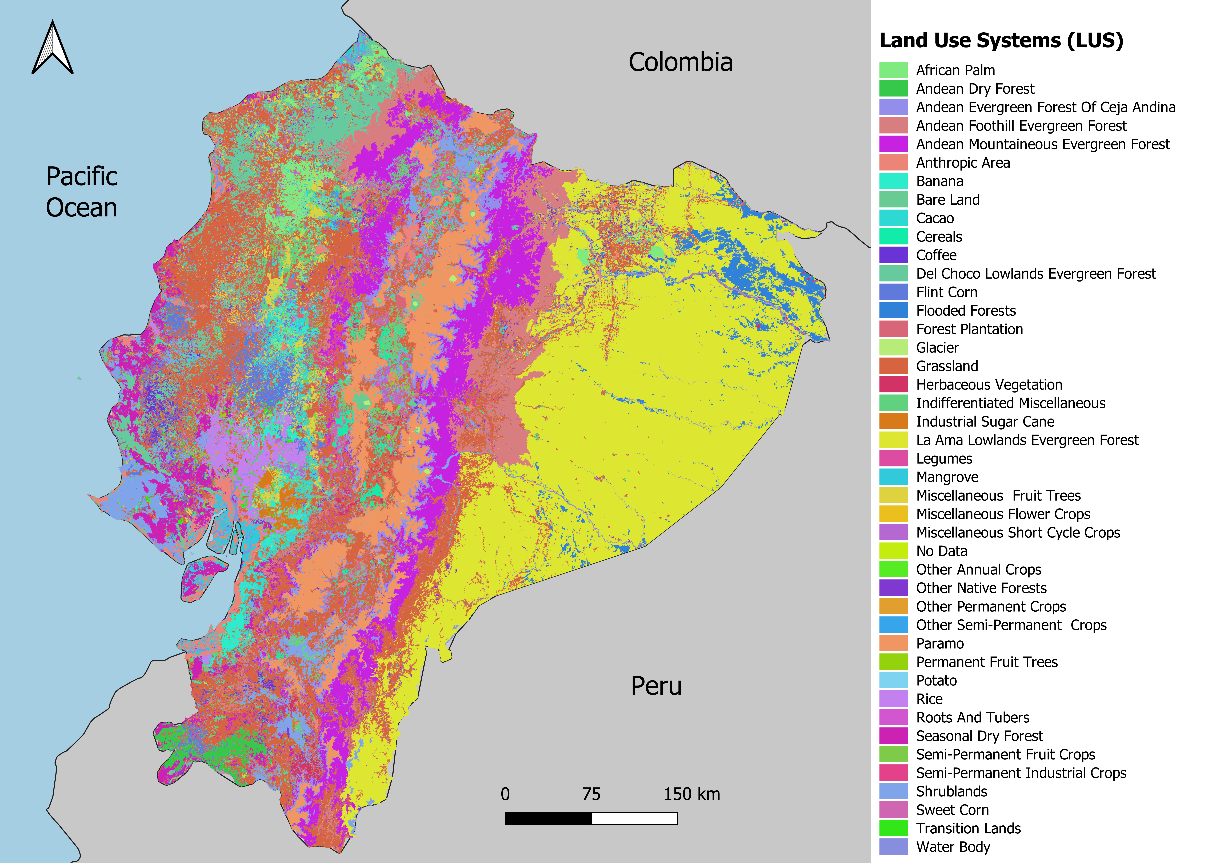 [Speaker Notes: Nicole]
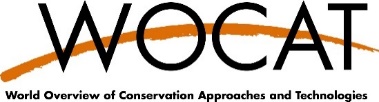 QM – Preparation of the base map
Mapping unit: each land use system within an administrative unit (or e.g. watershed zones)
The smaller is the administrative unit, the more detailed the map will be.
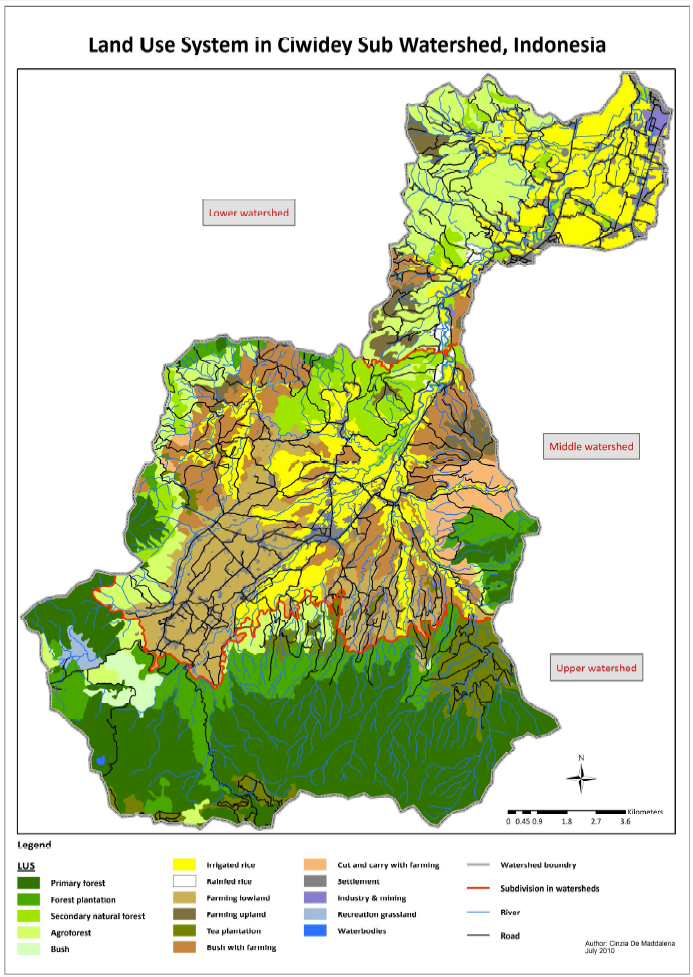 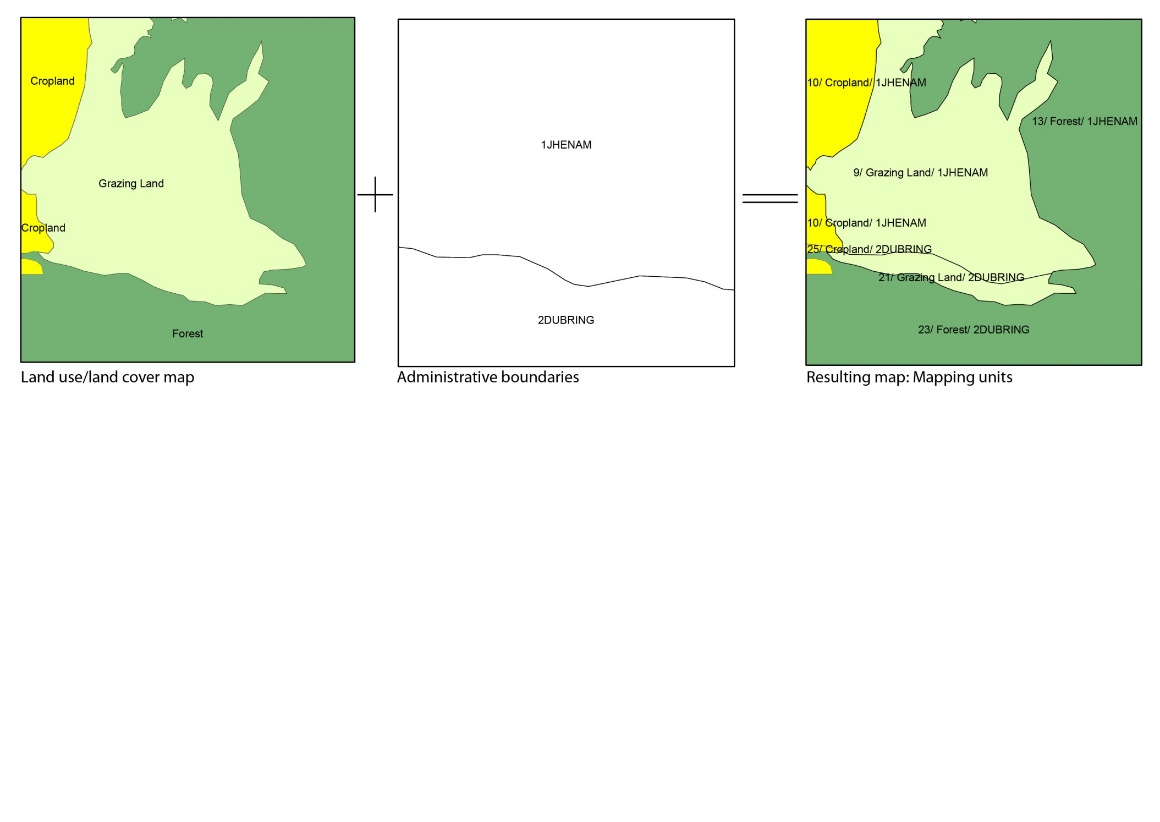 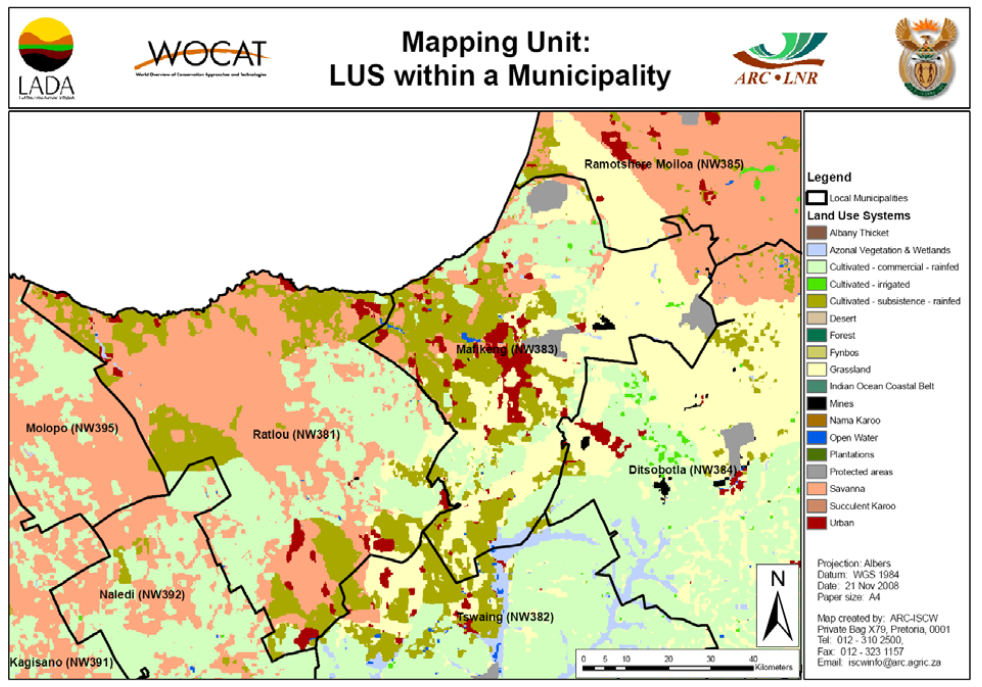 [Speaker Notes: Nicole]
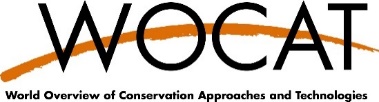 QM – Step 1: Contributing specialists
Identify relevant experts and invite for the participatory workshop
Successful PEA workshops create an environment in which participants are able to judge inputs, express opinions, and discuss and eventually reach consensus on the state of LD and SLM
Where a national assessment is made, governments opt for inviting different Ministries (agriculture, environment, water resources, planning…) to reach a consensus and make the results and maps useful and used by all relevant country stakeholders
Depending on resources, either one PEA workshop or several ones are conducted (e.g. in specific regions or specific communities (Panama – indigenous territories)
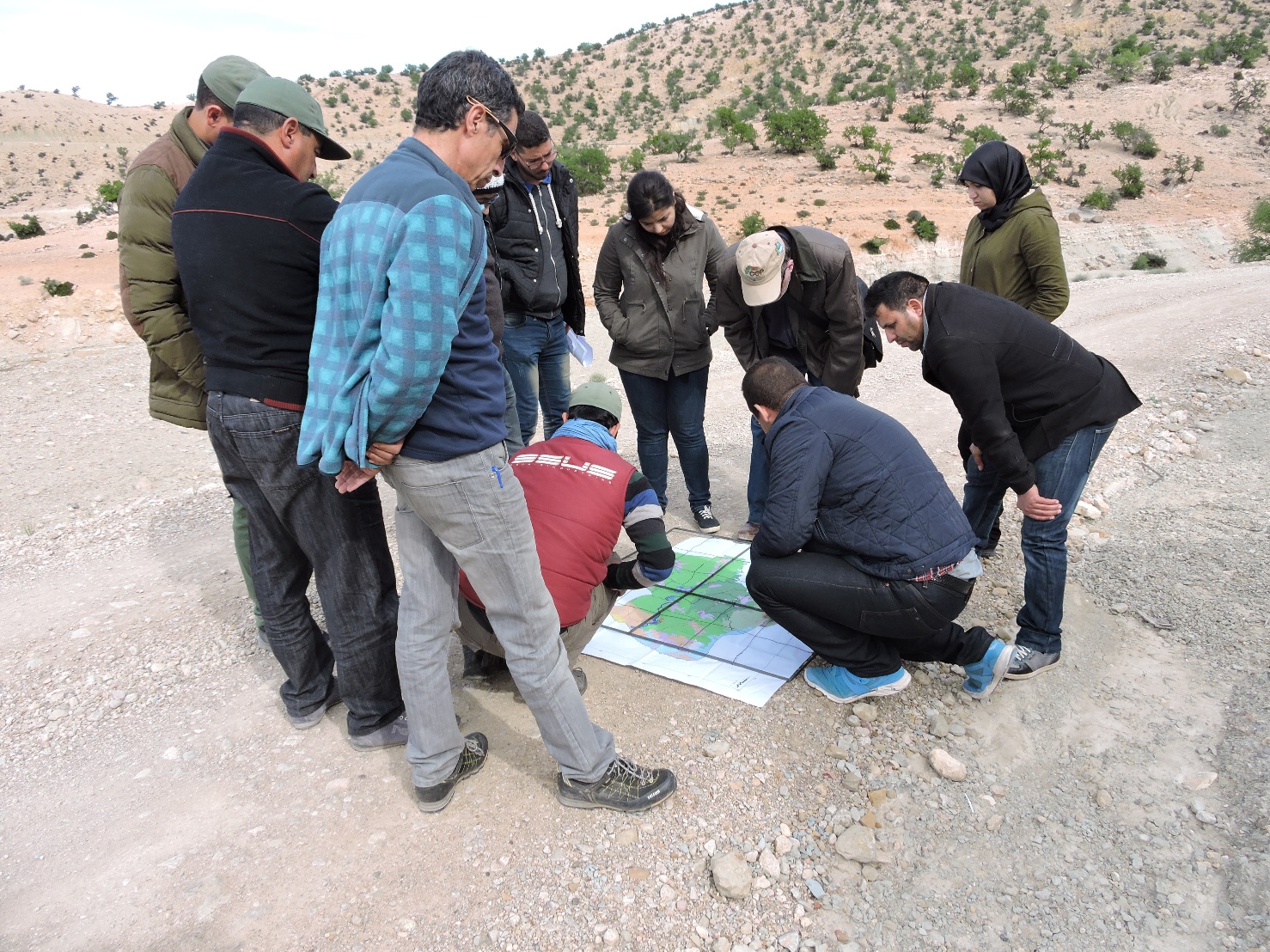 [Speaker Notes: Nicole]
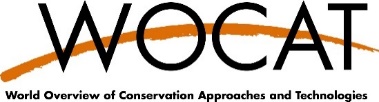 QM – Step 2: Land Use System
Estimation of the increase or decrease in area over the past 10 years
Estimation of the increase or decrease of the intensity of each LUS
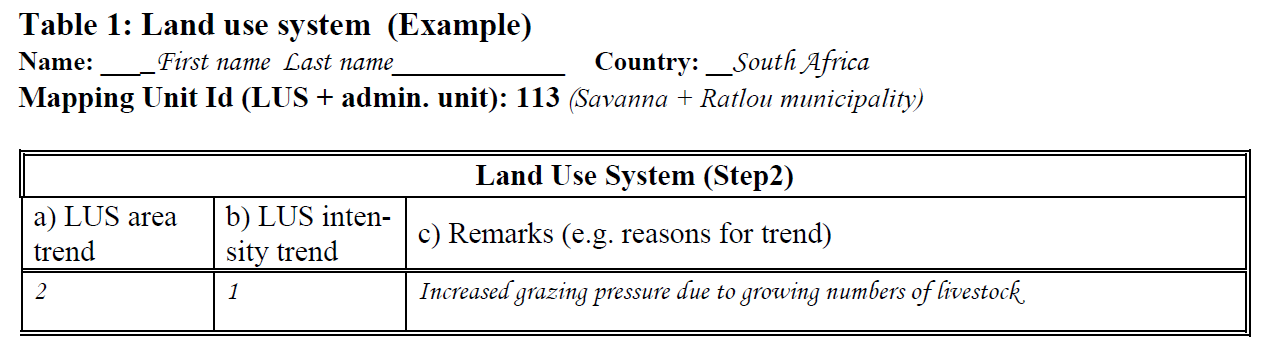 Area trend 2 = area coverage is rapidly increasing in size; i.e. > 10% of the LUS area/10 years
Intensity trend 1 = moderate increase
[Speaker Notes: Nicole]
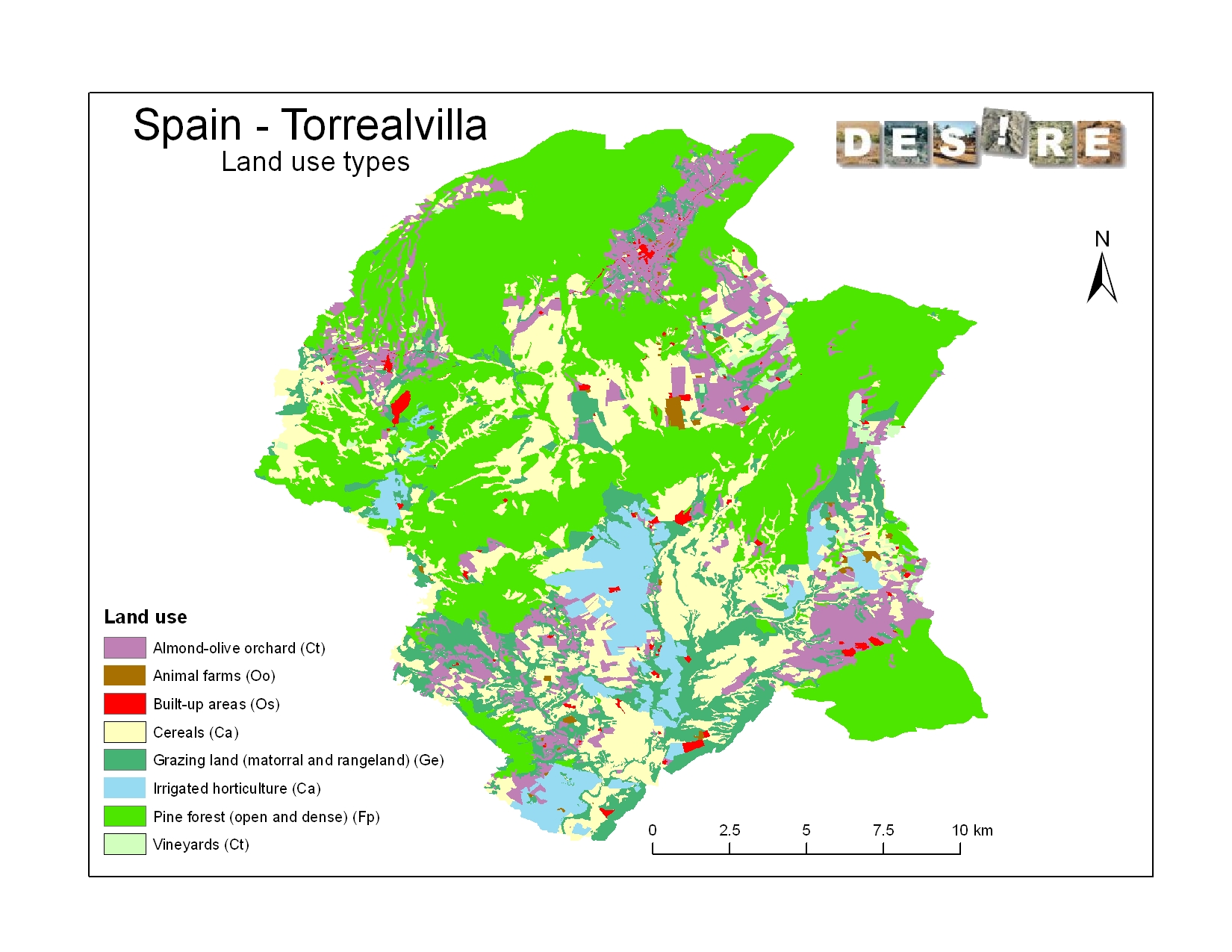 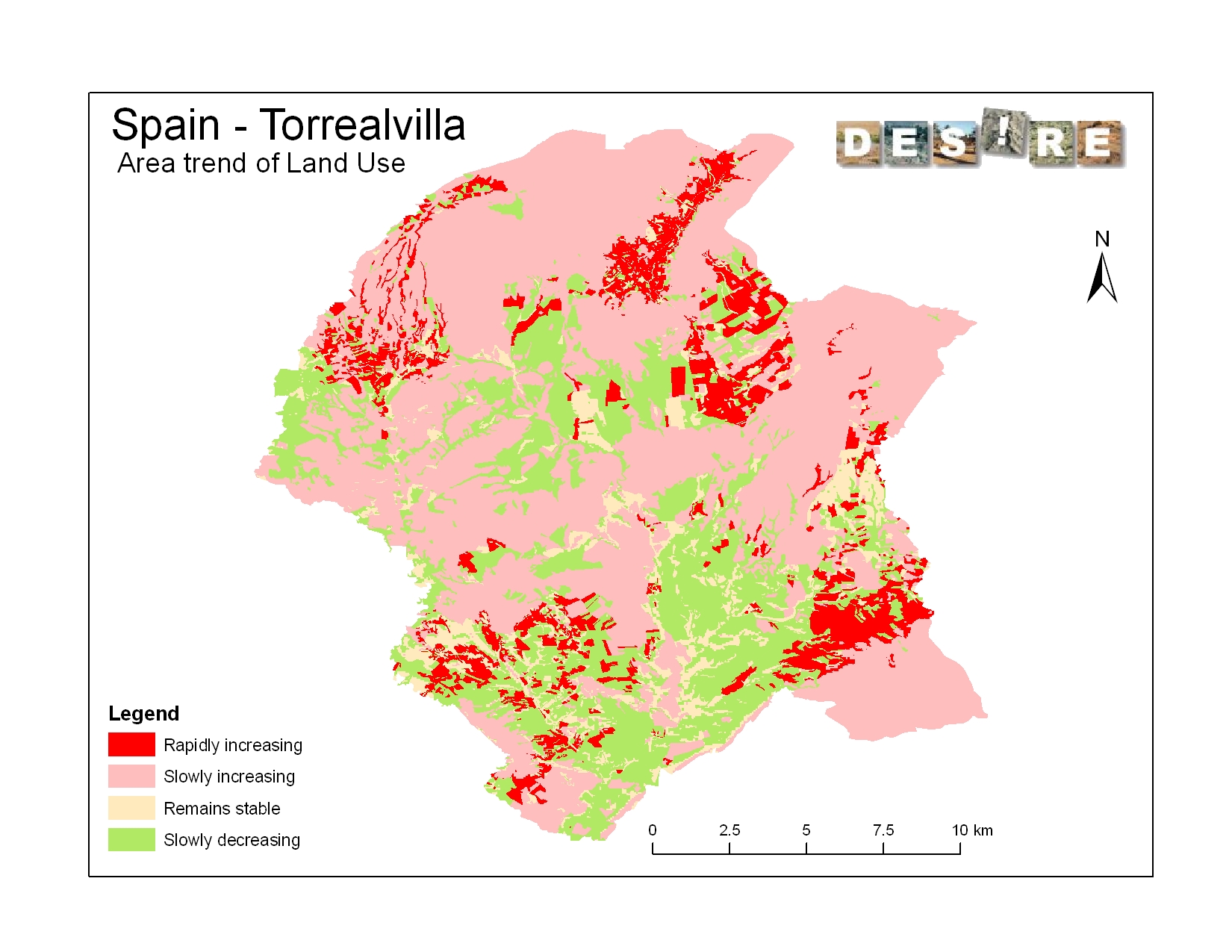 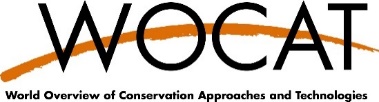 QM – Step 2: Land Use System
[Speaker Notes: Nicole]
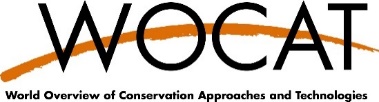 QM – Step 3: Land Degradation
Data entry table:
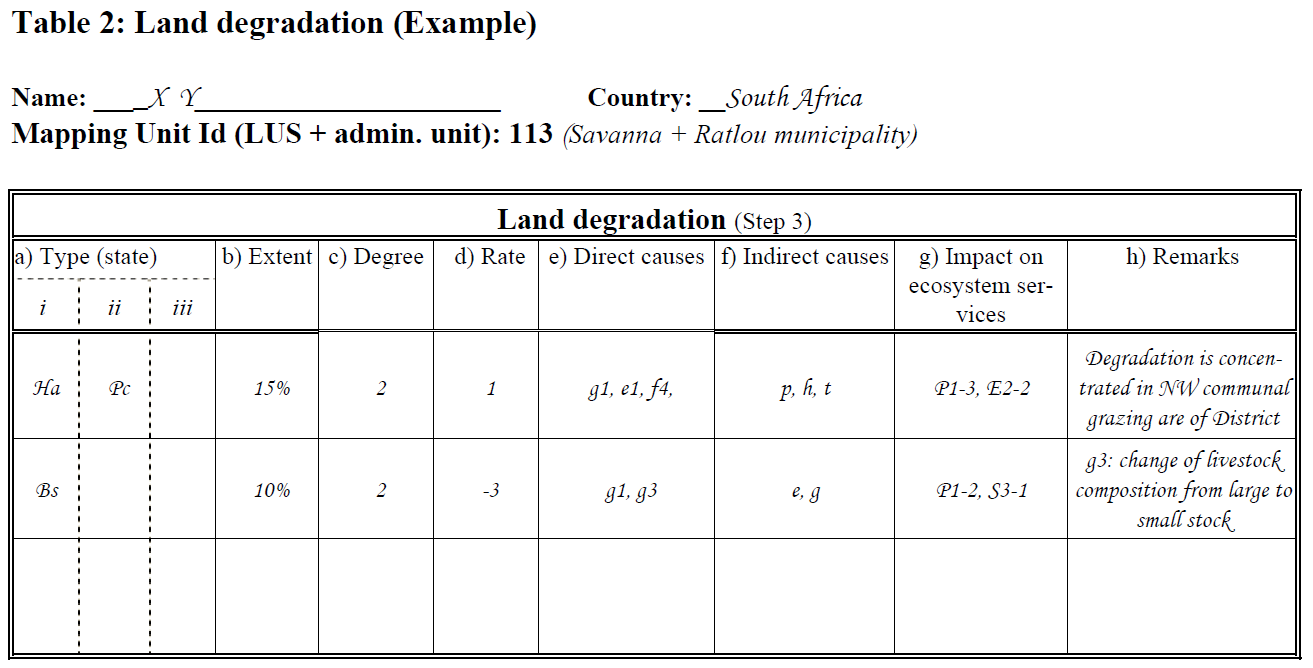 Determine the major types of land degradation presently occurring under each land use system
[Speaker Notes: Nicole]
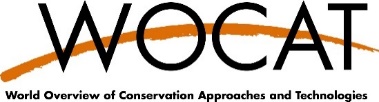 QM – Step 3: Land Degradation
Determine the major types of land degradation (WOCAT 2008) presently occurring under each land use system
Soil compaction
Salinization
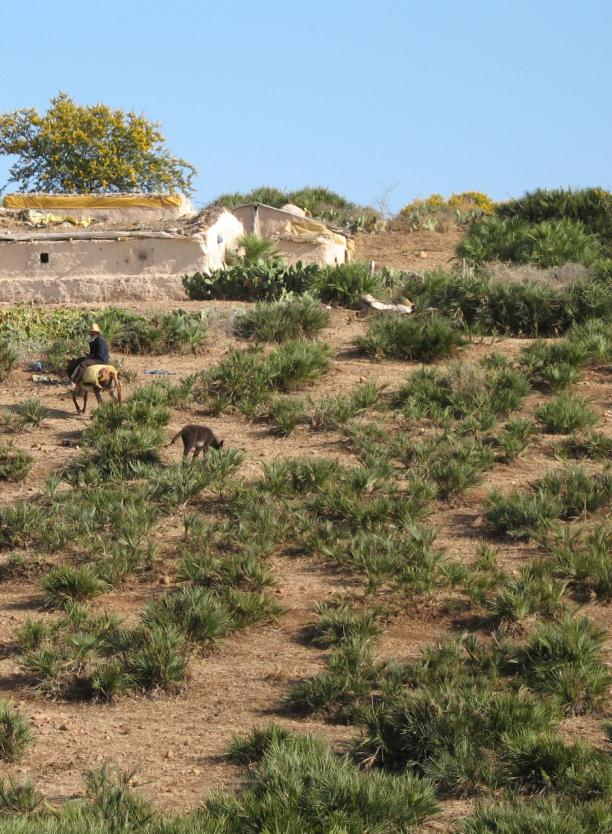 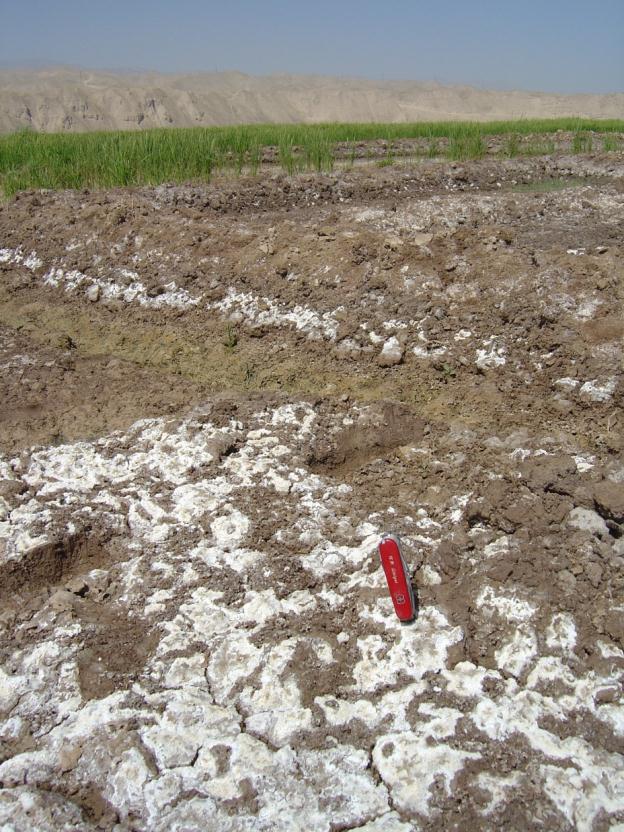 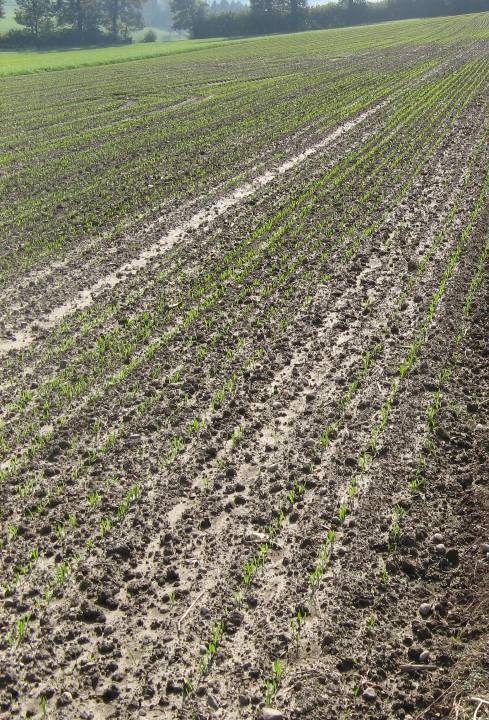 Vegetation degradation
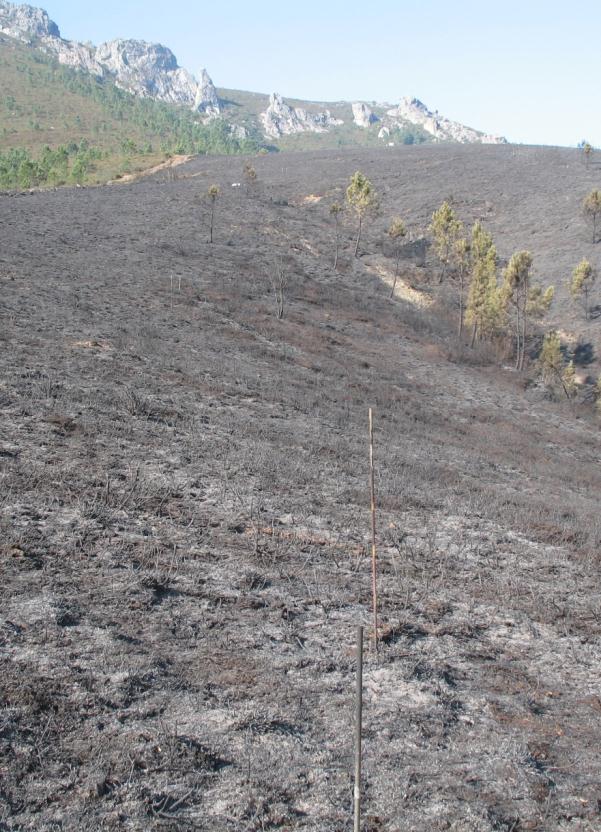 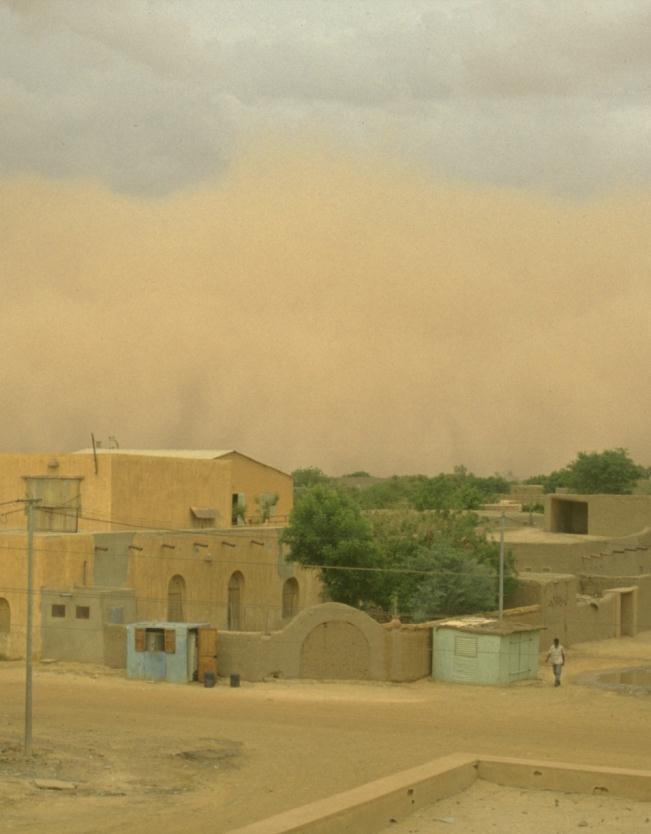 Soil erosion by wind
Detrimental effects of fires
G. Schwilch
HP. Liniger
G. Schwilch
HP. Liniger
G. Schwilch
W: Soil erosion by water
Wt 	loss of topsoil (surface erosion)
Wg	gullying (gully erosion)
Wm 	mass movements
Wr	riverbank erosion
Wc	coastal erosion
Wo	offsite degradation
E: Soil erosion by wind
Et 	loss of topsoil 
Ed 	deflation and deposition
Eo 	offsite effects
C: Chemical soil deterioration
Cn 	fertility decline and reduced organic matter content 
Ca	acidification
Cp	soil pollution
Cs	salinisation/alkalinisation
P: Physical soil deterioration
Pc	compaction
Pk	sealing and crusting
Pw	waterlogging
Ps	subsidence of organic soils, settling of soil
Pu	loss of bio-productive function due to other activities (eg construction, mining)
[Speaker Notes: Nicole]
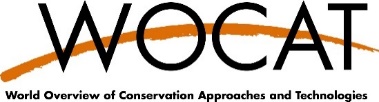 QM – Step 3: Land Degradation
W: Soil erosion by water
Wt 	loss of topsoil (surface erosion)
Wg	gullying (gully erosion)
Wm 	mass movements
Wr	riverbank erosion
Wc	coastal erosion
Wo	offsite degradation
E: Soil erosion by wind
Et 	loss of topsoil 
Ed 	deflation and deposition
Eo 	offsite effects
C: Chemical soil deterioration
Cn 	fertility decline and reduced organic matter content 
Ca	acidification
Cp	soil pollution
Cs	salinisation/alkalinisation
P: Physical soil deterioration
Pc	compaction
Pk	sealing and crusting
Pw	waterlogging
Ps	subsidence of organic soils, settling of soil
Pu	loss of bio-productive function due to other activities (eg construction, mining)
B: Biological degradation
Bc	reduction of vegetation cover
Bh	loss of habitats
Bq	quantity / biomass decline 
Bf	detrimental effects of fires
Bs	quality and species composition / diversity decline
Bl	loss of soil life
Bp	Increase of pest / diseases, loss of predators
H: Water degradation 
Ha	aridification / soil moisture problem
Hs	change in quantity of surface water
Hg	change in groundwater / aquifer level
Hp	decline of surface water quality
Hq	decline of groundwater quality
Hw	reduction of the buffering capacity of wetland areas
[Speaker Notes: Besides water erosion we find numerous other types of soil degradation. To name just a few: salinization, wind erosion, degradation of vegetation cover, forest fires, soil compaction, etc.]
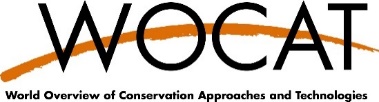 QM – Step 3: Land Degradation
Determine the degree of degradation: intensity of the land degradation process
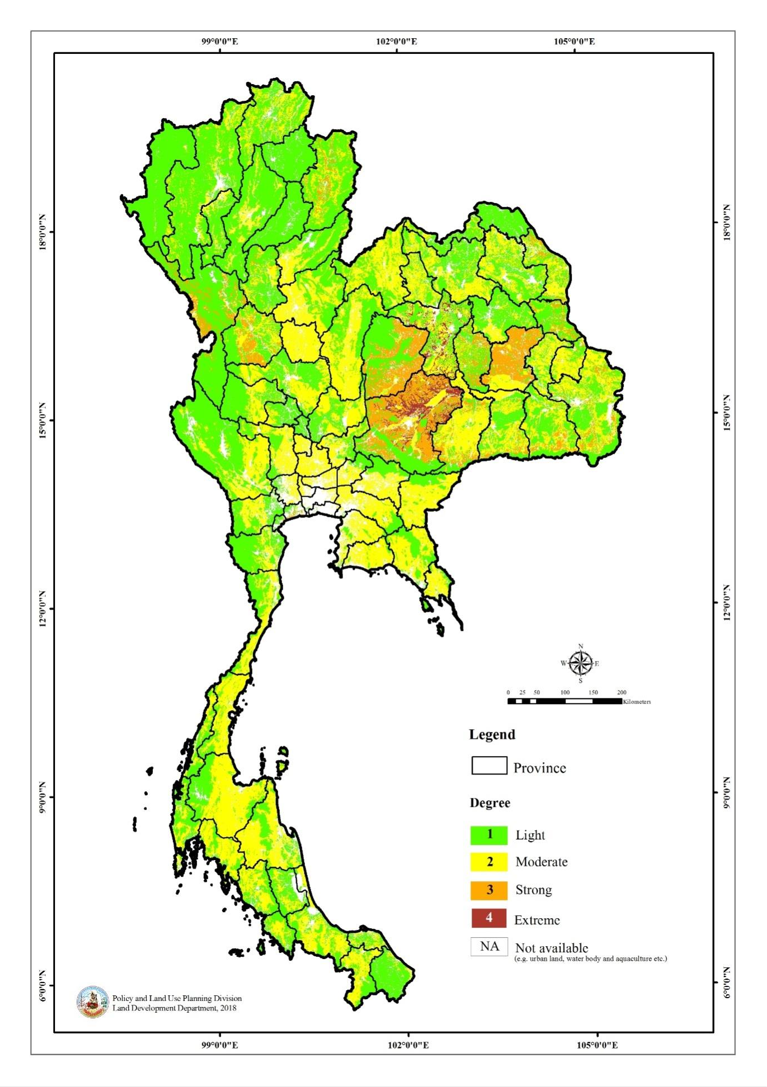 1	Light: there are some indications of degradation, but the process is still in an initial phase. It can be easily stopped and damage repaired with minor efforts.
Moderate: degradation is apparent, but its control and full rehabilitation of the land is still possible with considerable efforts.
Strong: evident signs of degradation. Changes in land properties are significant and very difficult to restore within reasonable time limits.
Extreme: degradation beyond restoration.
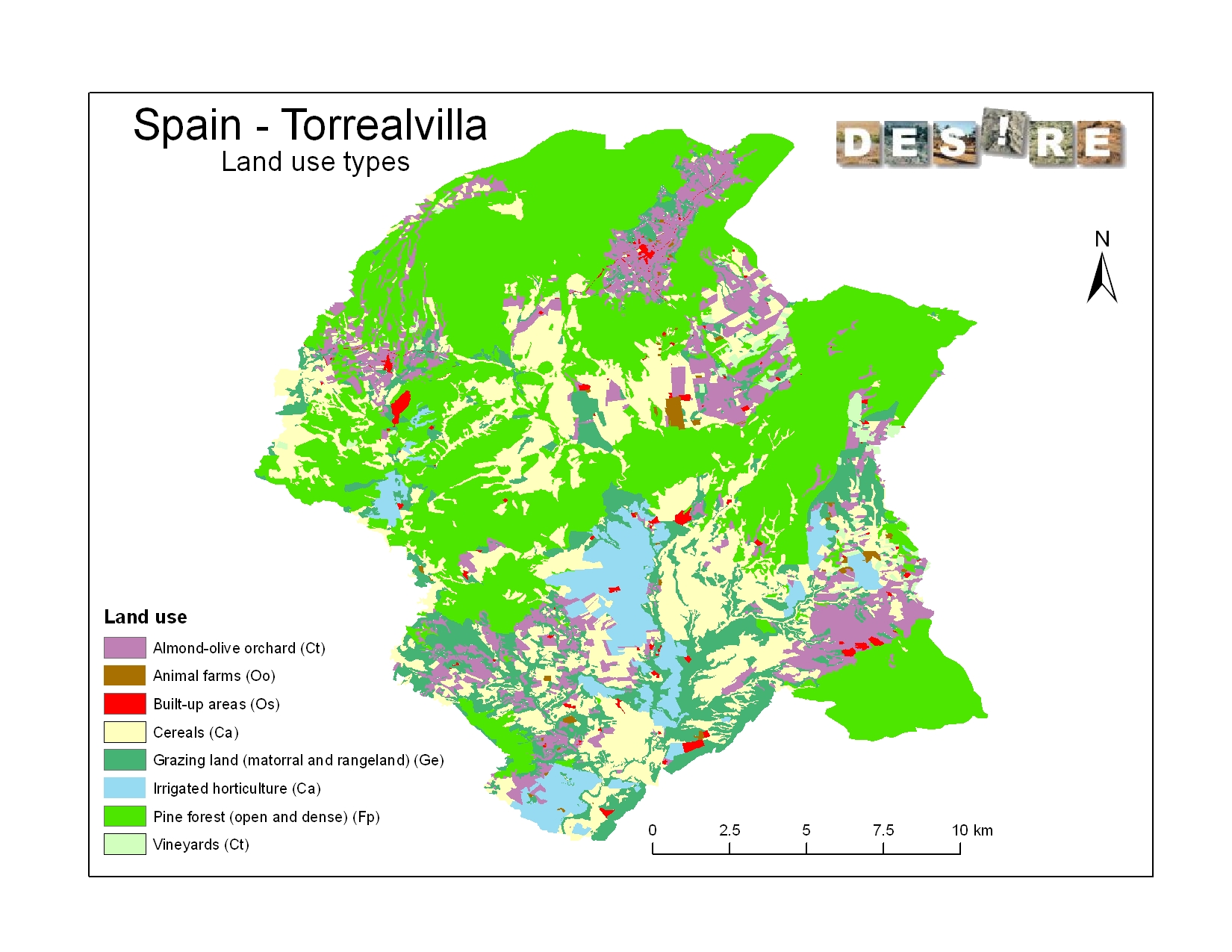 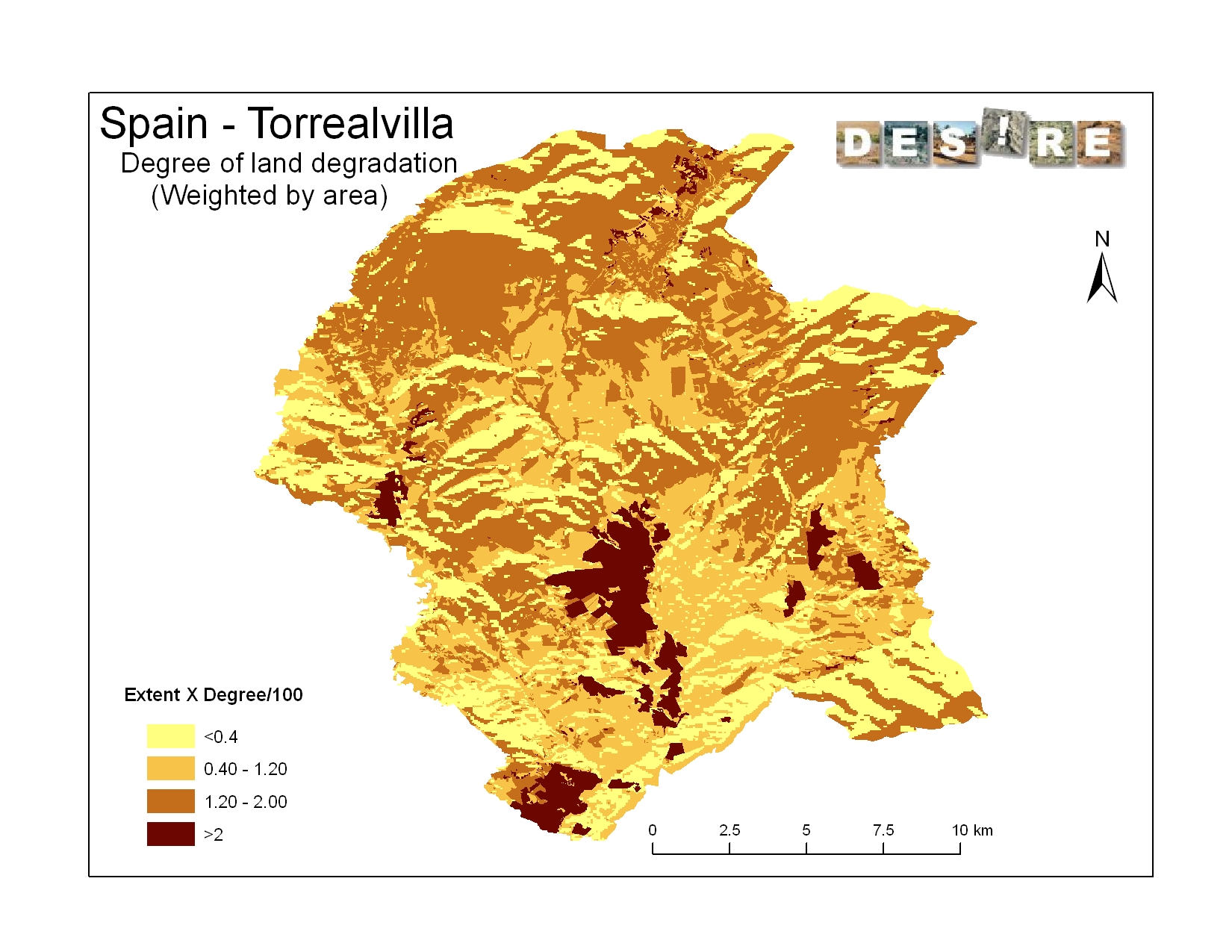 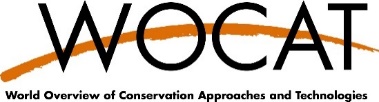 27
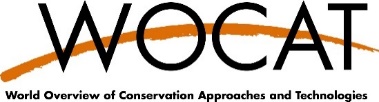 QM – Step 3: Land Degradation
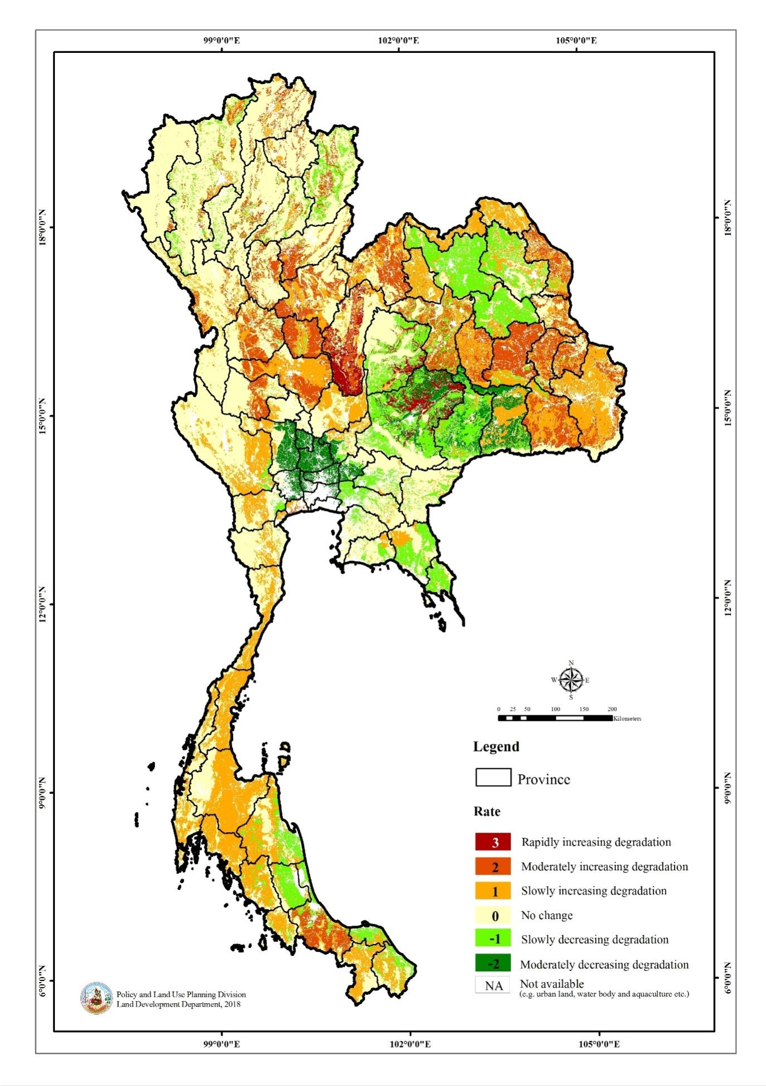 Determine the rate of degradation: the trend of degradation over a recent period of time
3:  rapidly increasing degradation 
	2:	 moderately increasing degradation
	1:	 slowly increasing degradation 
	0:	 no change in degradation 
	-1: slowly decreasing degradation 
	-2: moderately decreasing degradation 
	-3: rapidly decreasing degradation
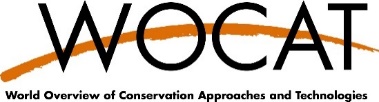 QM – Step 3: Land Degradation
Determine the direct causes of land degradation
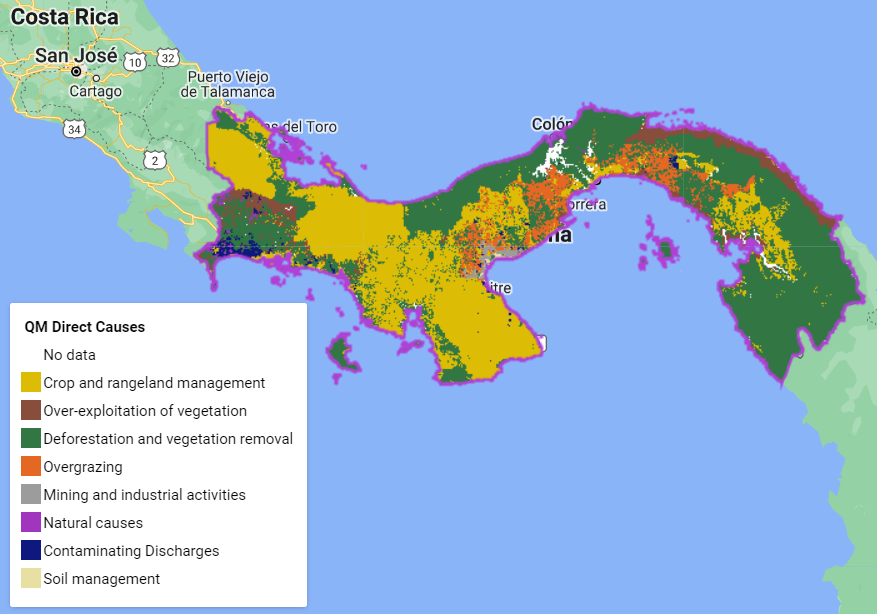 s: 	Soil management: improper / cultivation of unsuitable soils …
a:	Crop and rangeland management: improper …
f:	Deforestation and removal of natural vegetation 
e:	Over-exploitation of vegetation for domestic use
g:	Overgrazing
i:	Industrial activities and mining
u:	Urbanisation and infrastructure development 
p:	Discharges leading to point contamination of surface and ground water resources
q:	Causes leading to non-point contamination of surface and ground water resources
w:	Disturbance of the water cycle 
o:	Over abstraction of water 
n:	Natural causes
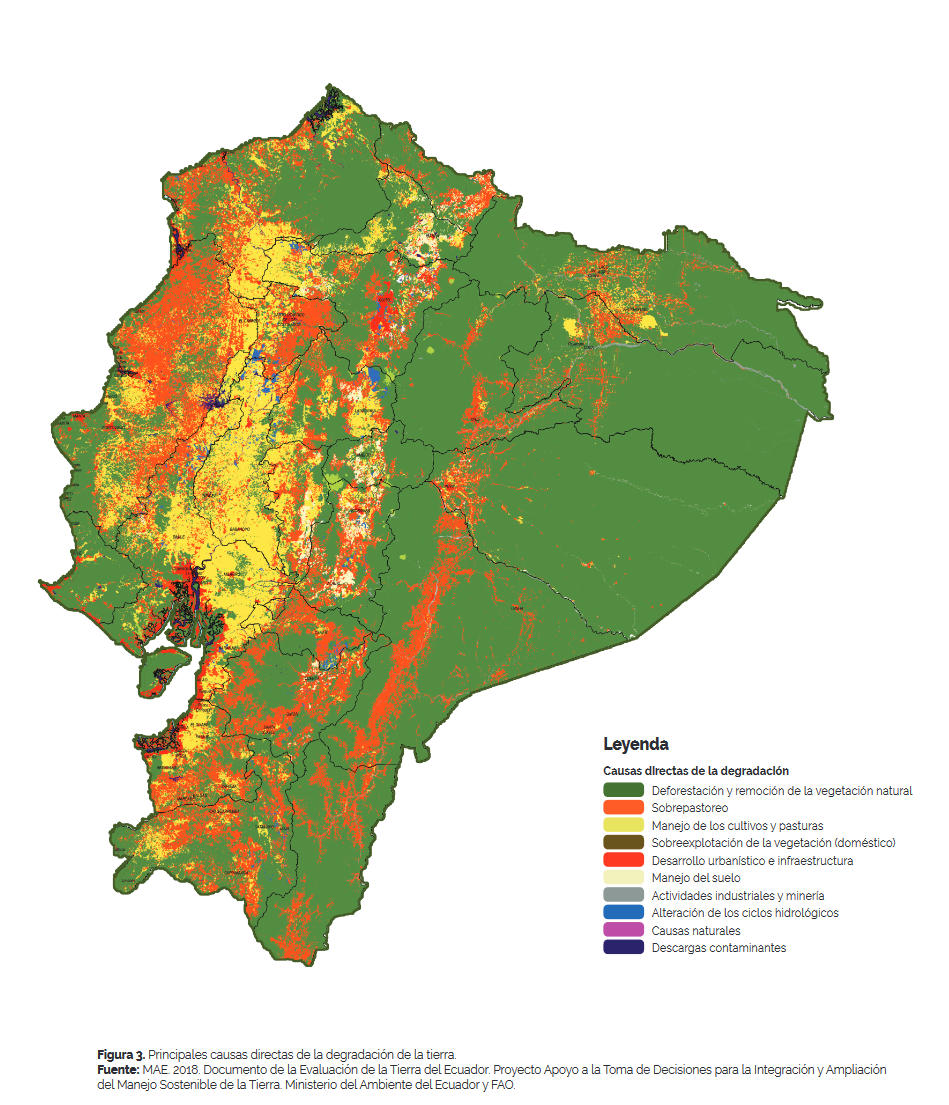 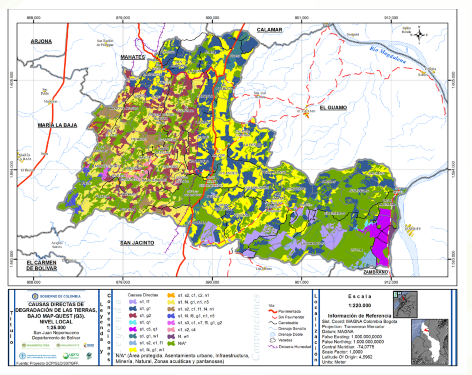 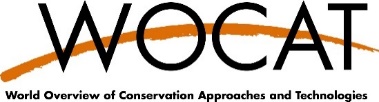 QM – Step 3: Land Degradation
Determine the indirect causes of land degradation
p:	Population density
t:	Land tenure
h:	Poverty / wealth 
l:	Labour availability 
r:	Inputs and infrastructure 
e:	Education, access to knowledge and support services 
w:	War and conflict
g:	Governance / institutional 
o:	Others (specify)
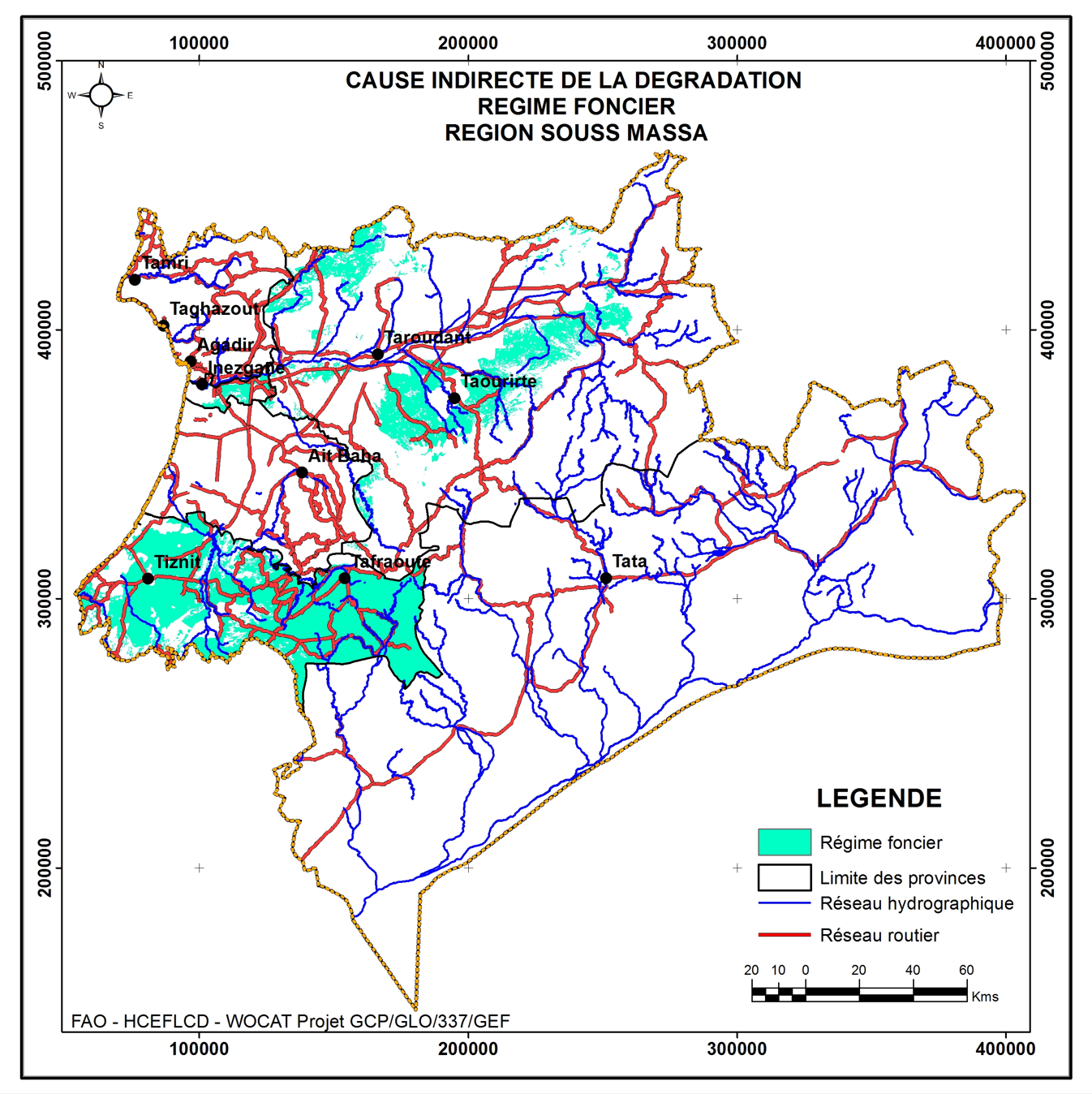 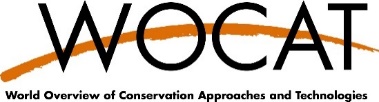 QM – Step 3: Land Degradation
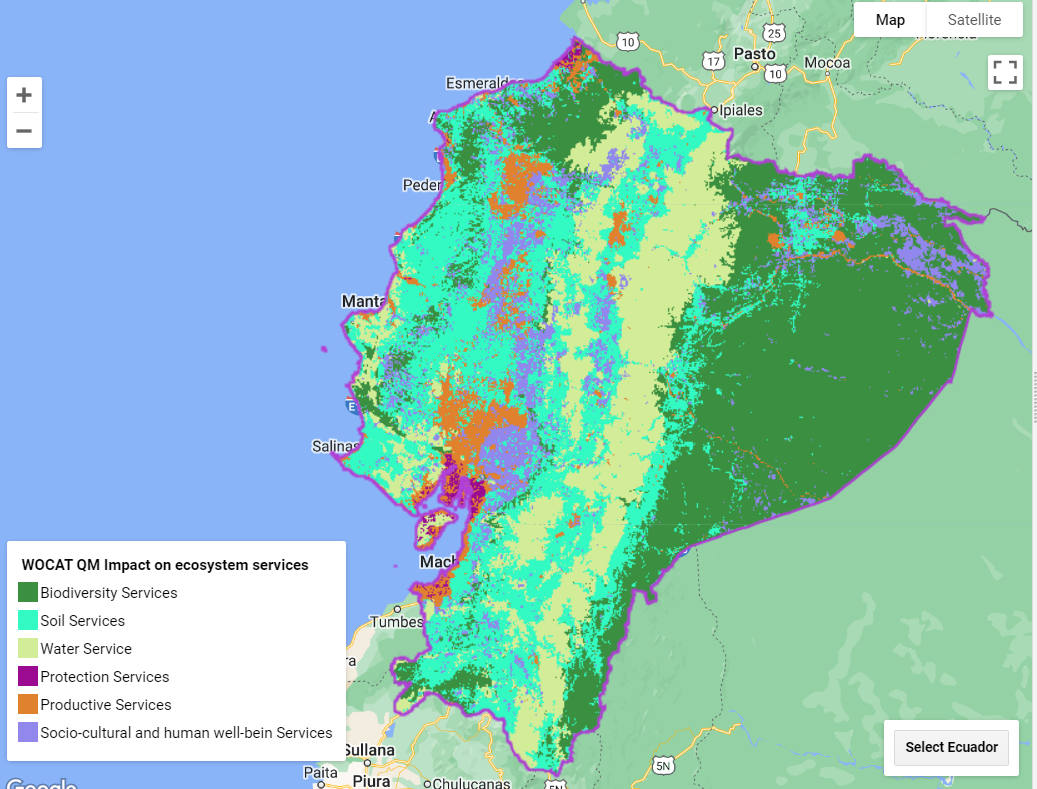 Define the impact on ecosystem services (WOCAT 2008) including level of impact
P  	Productive Services  & indicators
(P1) 	production (of animal / plant quantity and quality including biomass for energy) and risk
(P2) 	water (quantity and quality ) for human, animal and plant consumption
(P3) 	land availability
E 	Ecological services (regulating / supporting) & indicators
(E1) 	water cycle: floods, storms, excessive rains 
(E2) 	water cycle: drought, dry season flow, availability of water
(E3) 	organic matter status
(E4) 	soil cover (vegetation, mulch, etc.)
(E5) 	soil structure: surface (eg sealing and crusting) and subsoil affecting infiltration, water and nutrient holding capacity, salinity etc.
(E6) 	nutrient cycle (N, P, K) and the carbon cycle (C)
(E7) 	soil formation (including wind-deposited soils)
(E8) 	biodiversity 
(E9) 	greenhouse gas emission
(E10)	(micro)-climate (wind, shade, temperature, humidity)
S 	Socio-cultural services and human well-being & indicators
(S1) 	spiritual, aesthetic, cultural landscape and heritage values, recreation and tourism, 
(S2) 	education and knowledge (including indigenous knowledge)
(S3) 	conflicts
(S4) 	food security, health  and poverty 
(S5) 	net income
(S6) 	private and public infrastructure (buildings, roads, dams, etc.)
-3 	high negative influence: land degradation contributes negatively (more than 50%) to changes in ES
-2	negative influence: land degradation contributes negatively (10-50%) to changes in ES
-1	low negative influence: land degradation contributes negatively (0-10-%) to changes in ES.
0	no impact, i.e. no or negligible change ecosystem service
+1	low positive influence: land degradation contributes positively (0-10%) to the changes in ES
+2	positive influence: land degradation contributes positively (10-50%) to the changes in ES
+3	high positive influence: land degradation contributes positively (more than 50%) to changes in ES.
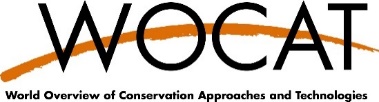 QM – Step 4: Sustainable Land Management
Data entry table:
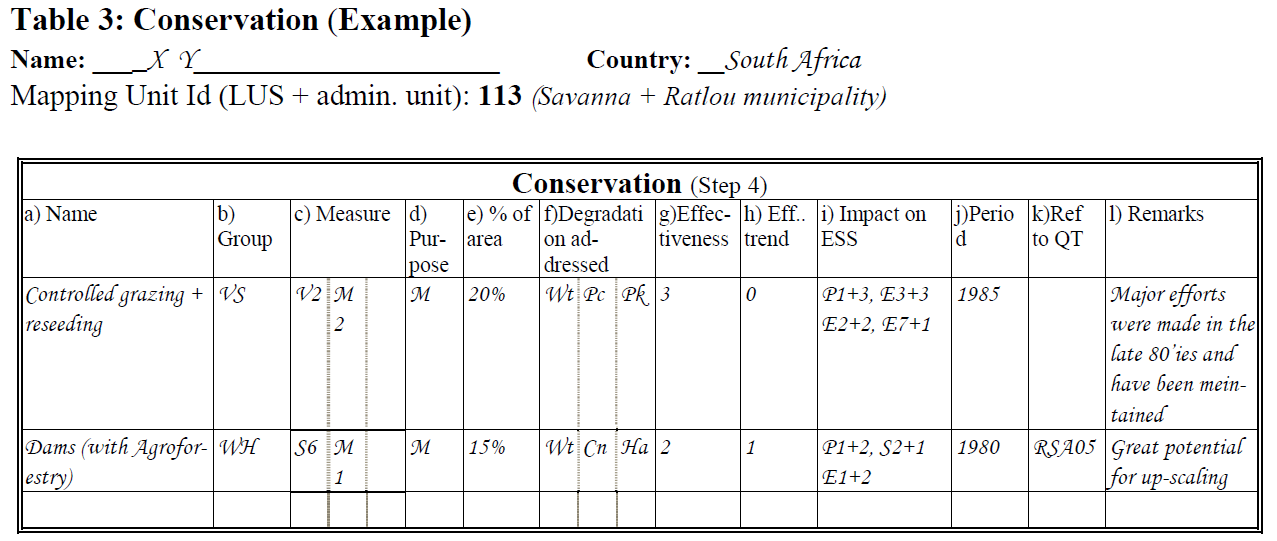 Define the impact on ecosystem services (WOCAT 2008) including level of impact
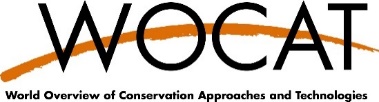 QM – Step 4: Sustainable Land Management
Name the most widespread SLM technologies for each mapping unit
CA: 	Conservation agriculture / mulching 
NM: 	Manuring / composting / nutrient management 
RO: 	Rotational system / shifting cultivation /  fallow /slash and burn
VS: 	Vegetative strips / cover  
AF: 	Agroforestry  
AP: 	Afforestation and forest protection
RH: 	Gully control / rehabilitation 
TR: 	Terraces  
GR: 	Grazing land management
WH: 	Water harvesting
SA: 	Groundwater / salinity regulation / water use efficiency
WQ: 	Water quality improvements 
SD: 	Sand dune stabilization
CB: 	Coastal bank protection
PR: 	Protection against natural hazards
SC: 	Storm water control, road runoff
OT: 	Other: (specify)
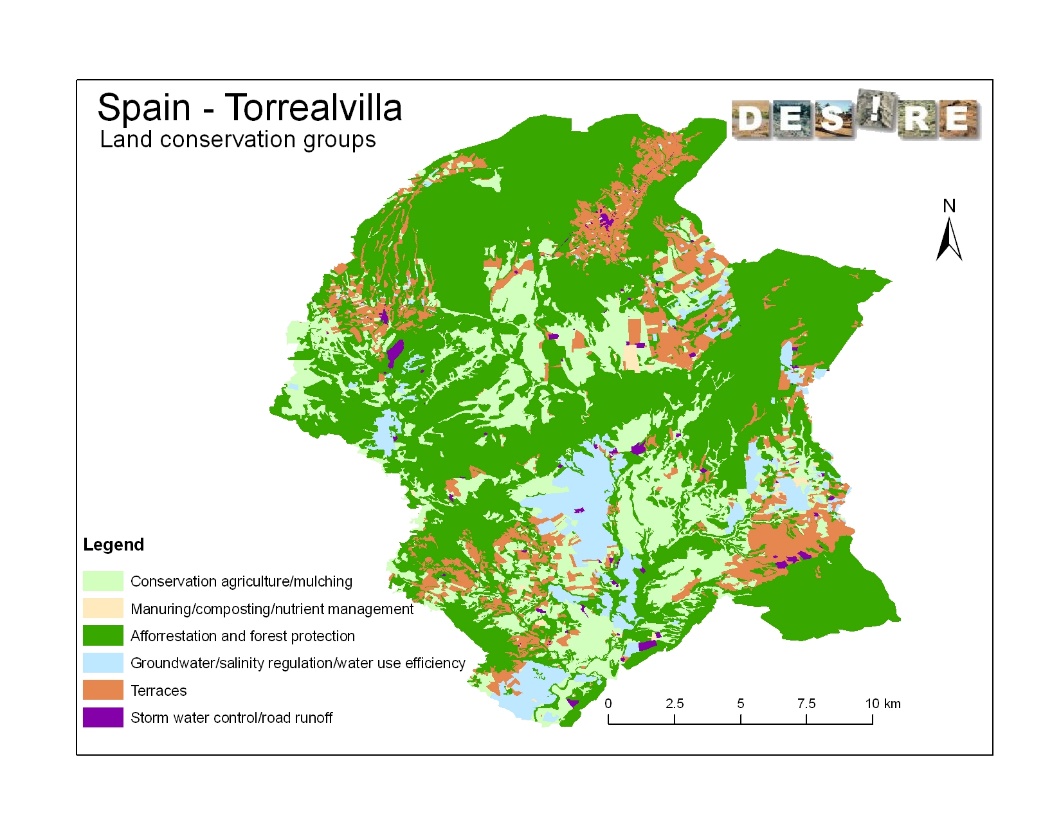 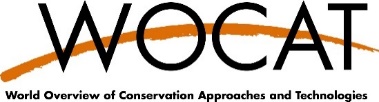 QM – Step 4: Sustainable Land Management
Related SLM measures (WOCAT categories)
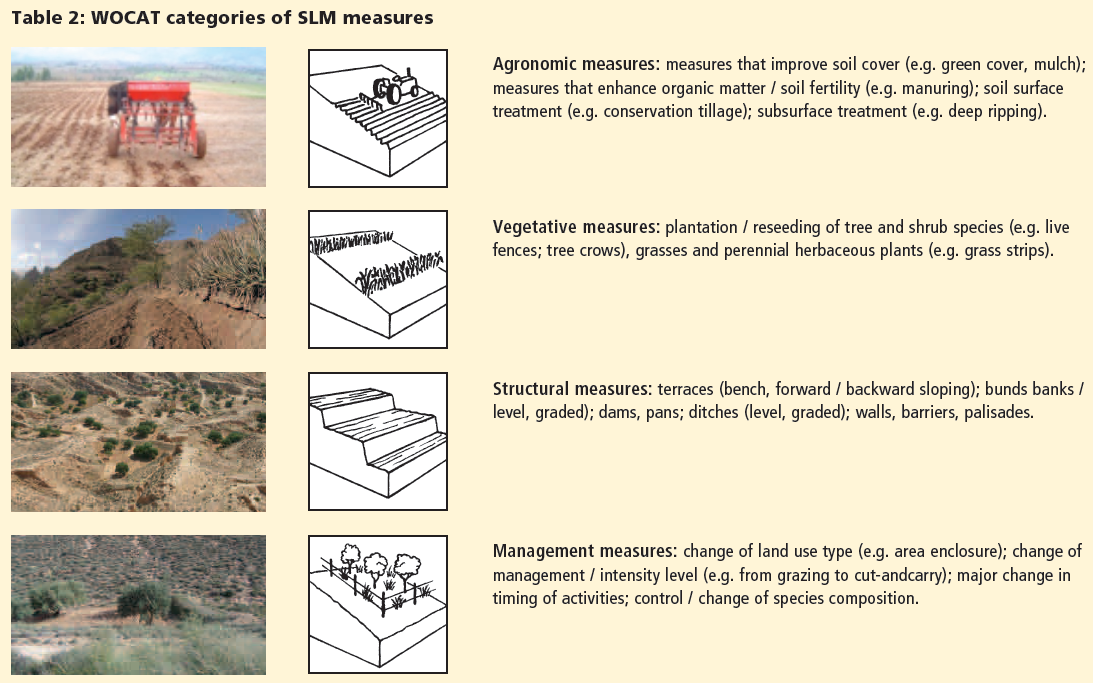 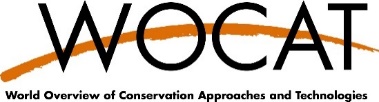 QM – Step 4: Sustainable Land Management
Purpose of the SLM technology
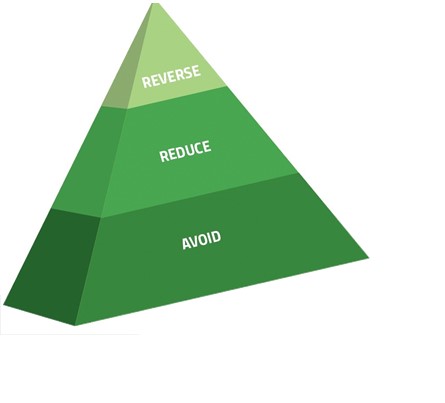 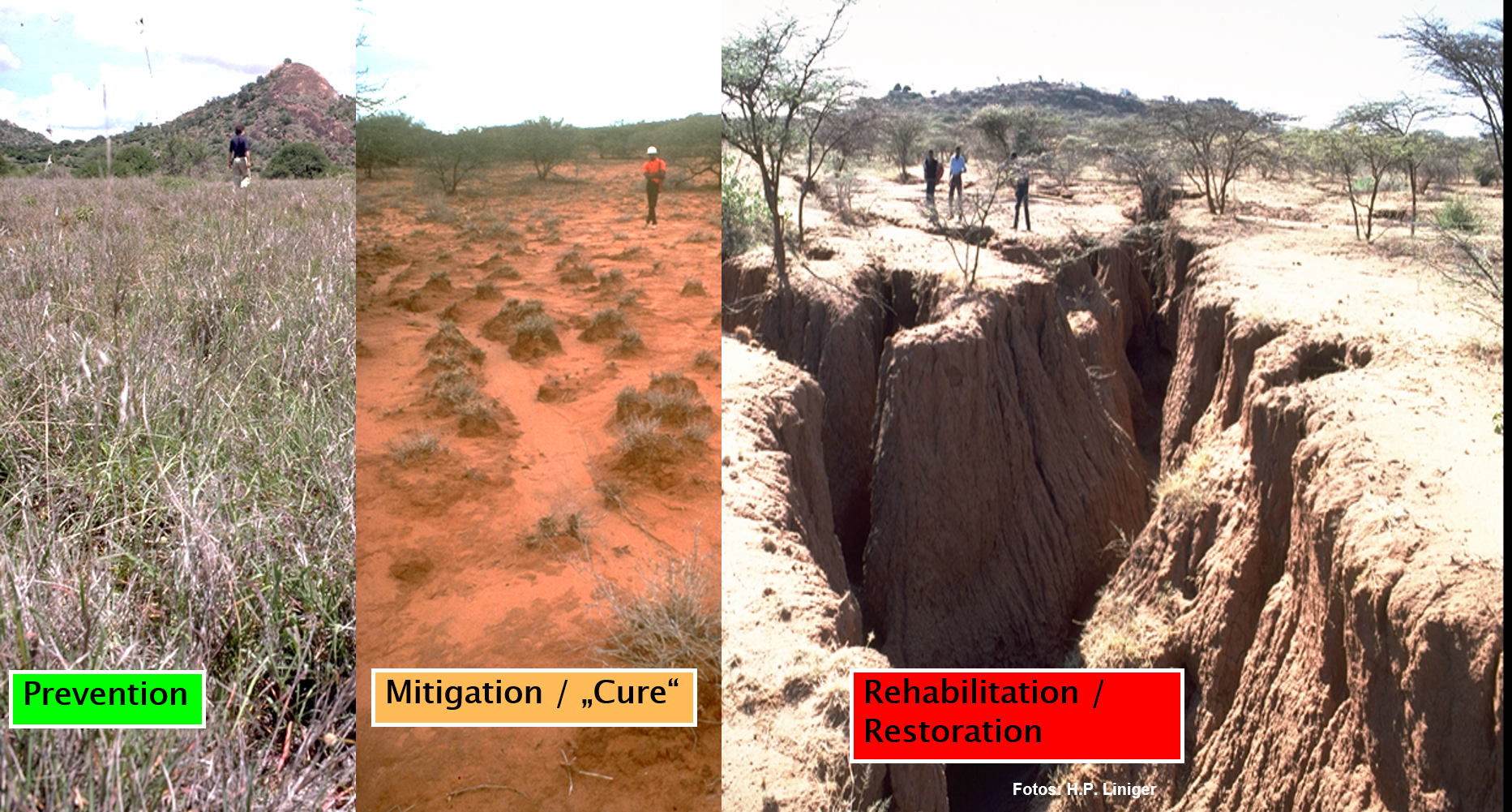 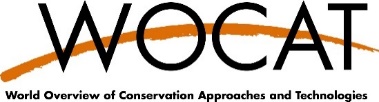 QM – Step 4: Sustainable Land Management
Determine the effectiveness of implemented SLM technologies (how much the technology reduces the degree of degradation or how well it is preventing degradation)

Determine the effectiveness trend (does the technology have a growing positive or negative impact on reducing degradation)

Determine the impact on Ecosystem Services
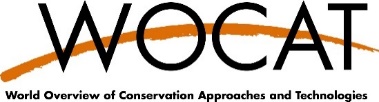 QM – Step 5: Expert recommendation
Data entry table:
For each mapping unit, provide an expert recommendation concerning interventions on how to address degradation (maximum 2).

Decide on the best intervention using the following:

A 	Adaptation to the problem: the degradation is either too serious to deal with and is accepted as a fact of life, or it is not worthwhile the effort to invest in.

P 	Prevention implies the use of conservation measures that maintain natural resources and their environmental and productive function on land that may be prone to further degradation

M 	Mitigation: is intervention intended to reduce ongoing degradation. 

R 	Rehabilitation: is intervention when the land is already degraded to such an extent that the original use is only possible with extreme efforts as land has become practically unproductive.
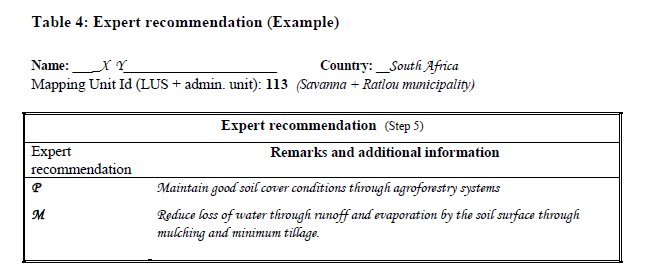 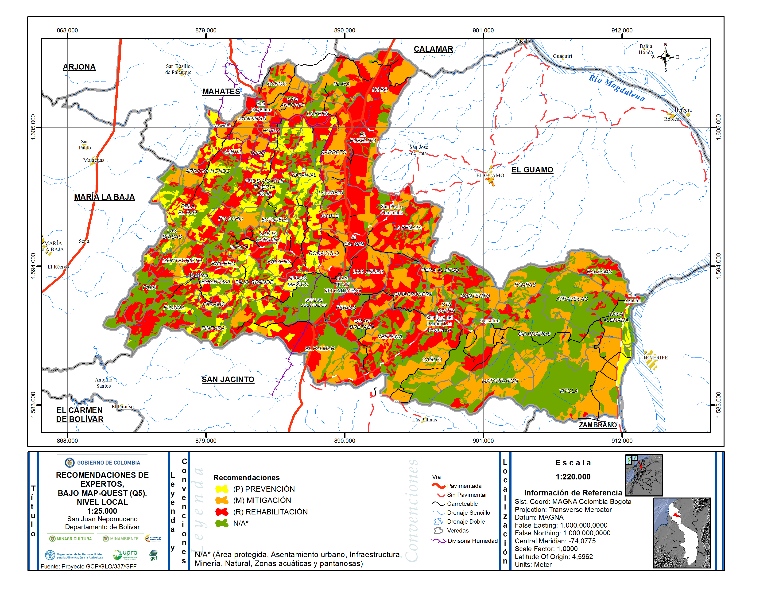 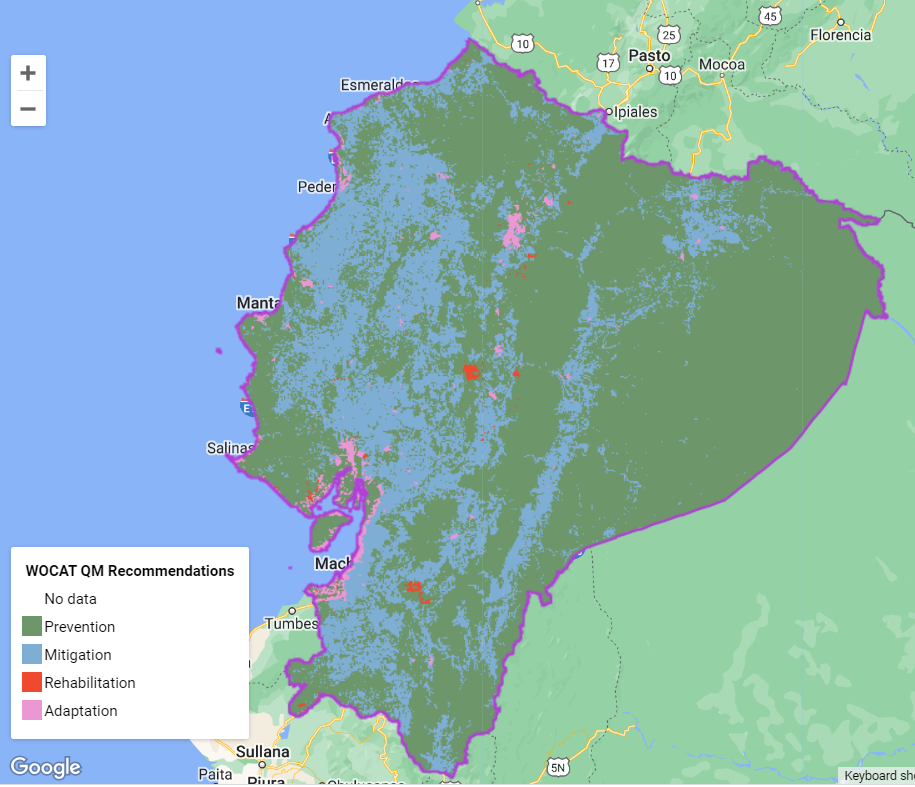 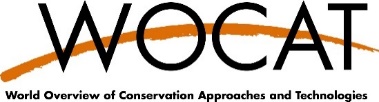 QM – Available in 5 different languages
English
Russian
Spanish
Arabic
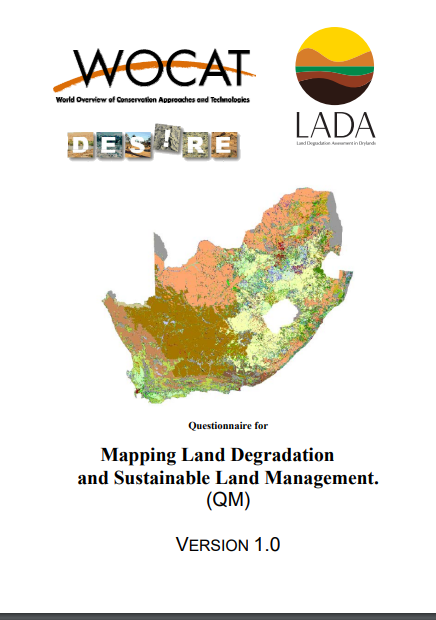 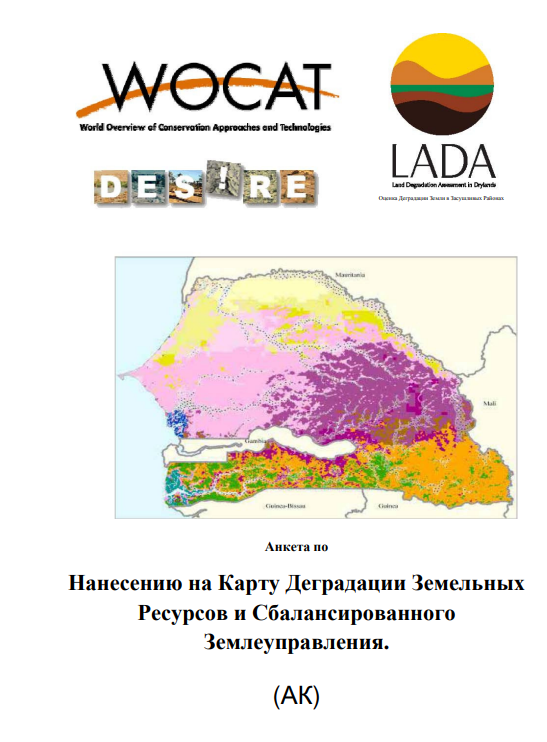 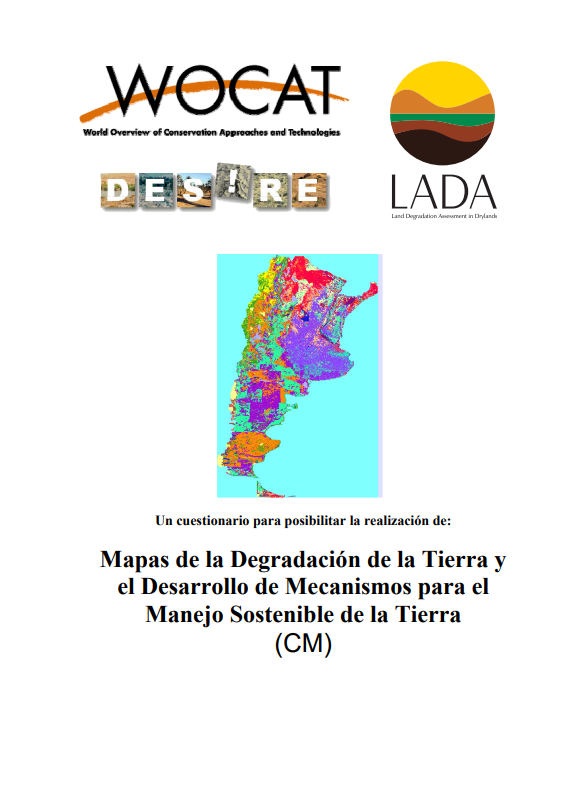 French
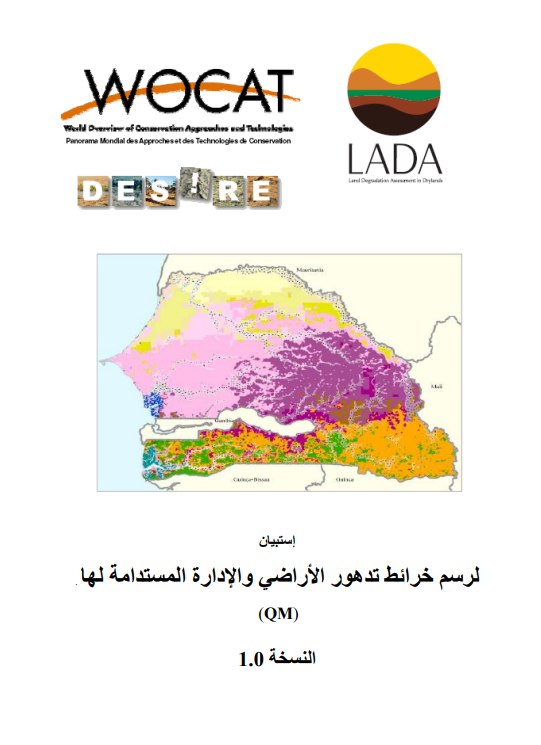 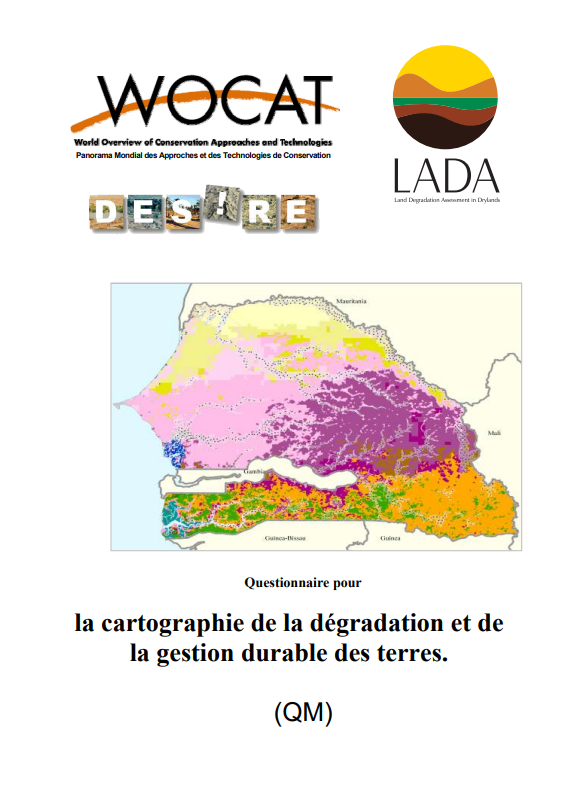 https://www.wocat.net/library/media/18/
Spatial assessment in Morocco
The process led to the development of a “Territorial Planning Pact” as a tool for land use planning and a 3-year action plan to help decision-makers implement and mainstream SLM in the selected communities
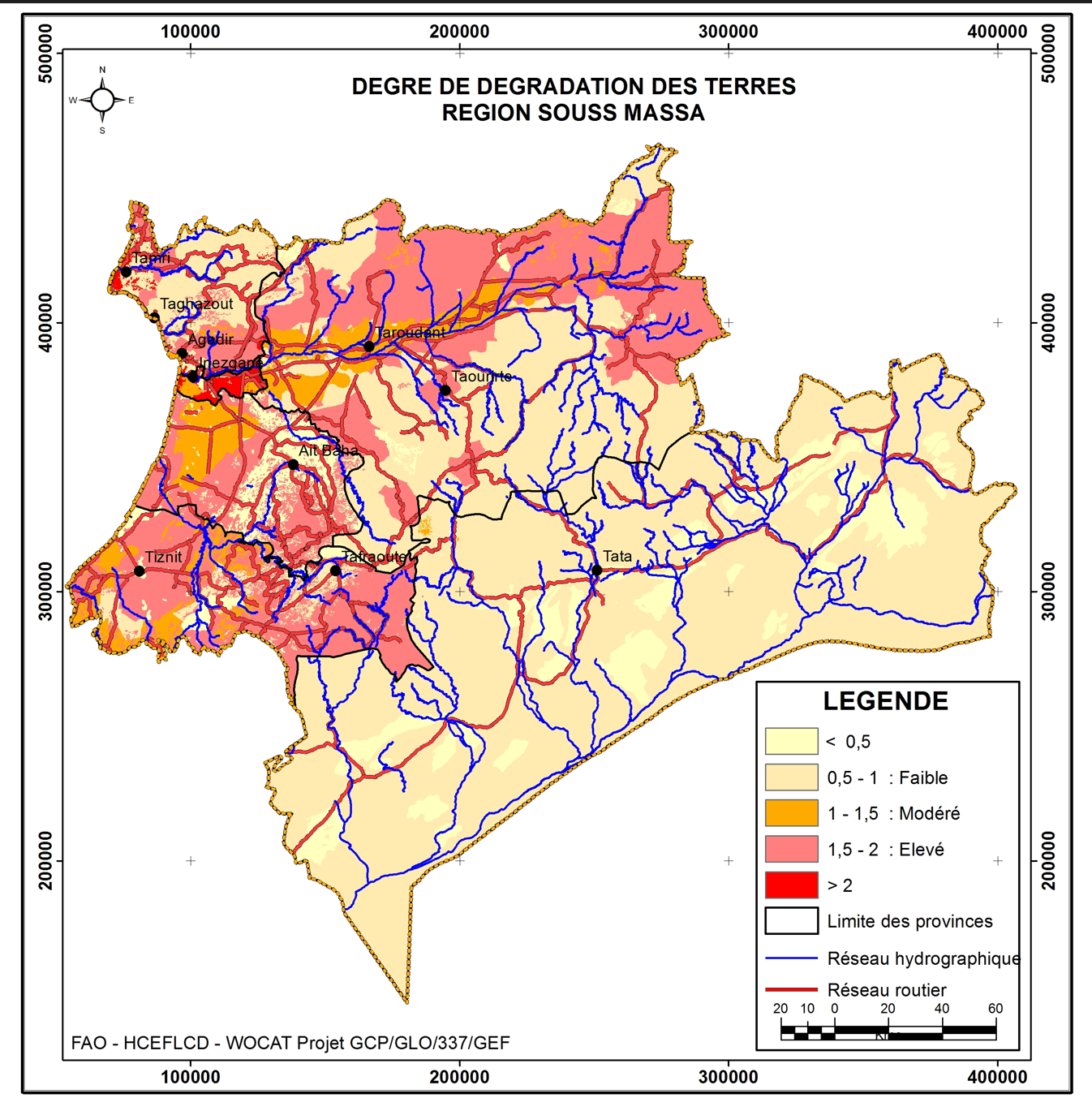 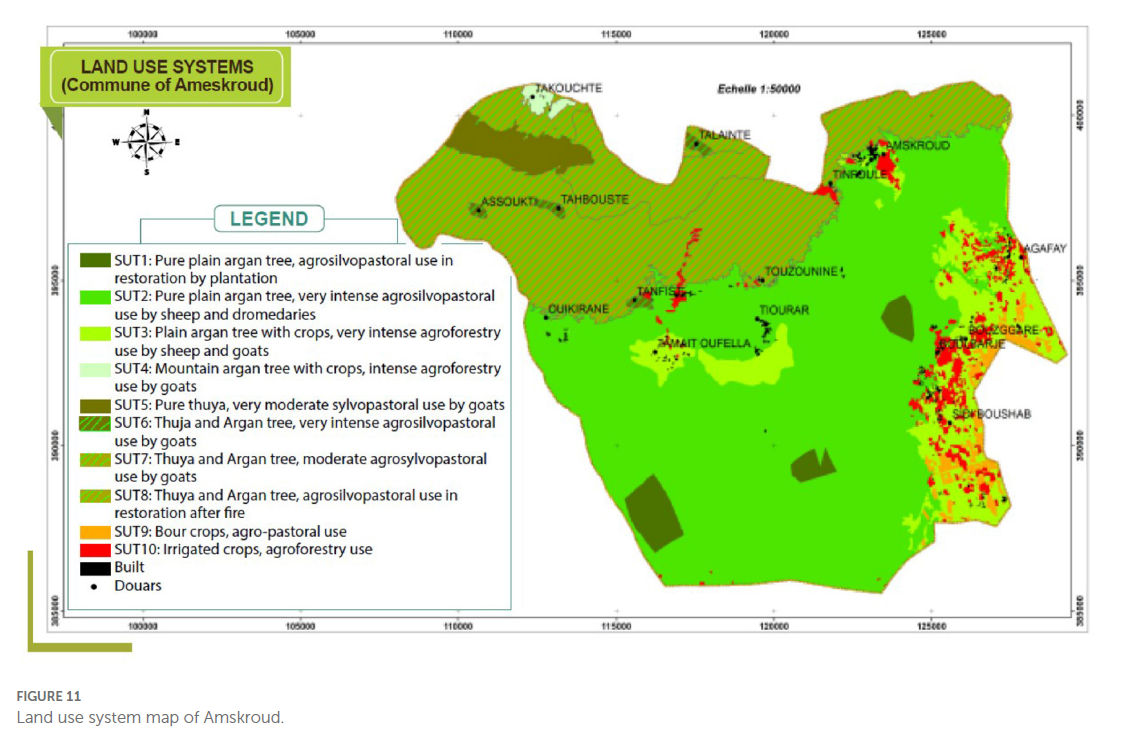 A list of good practices for potential implementation, which were selected by mutual agreement and with the actual commitment (financial and technical) of stakeholders (State and NGO) and taking into account the priorities of each commune;
Identification of local demonstration areas for testing good practices in each of the communes;
A multi-stakeholder dialogue on relevant approaches and strategies for the implementation and scaling up of SLM.
Identification of simple and measurable indicators for monitoring the impacts of the selected good practices and the degree of adoption of these practices.
The Territorial Planning Pact
A 3-year action plan to integrate SLM at the provincial level
Territorial pact
Presentation and validation of the methodology for designing the Territorial Planning Pact, with participation of the institutional parties, local authorities and local development associations and communities’ representatives.
Evaluation of training needs for implementing SLM: (workshops with all stakeholders, a series of meetings and interviews with project stakeholders)
Organization of a “training of trainers” workshop on the management of land resources and communication tools for the extension of sustainable land management.
Organization of a regional consultation workshop to select good SLM practices and implementation areas covering a broad spectrum of land use systems and practices and to promote territorial approaches for implementation in the three rural communes.
Country experiences: Turkiye LDN Action Plan
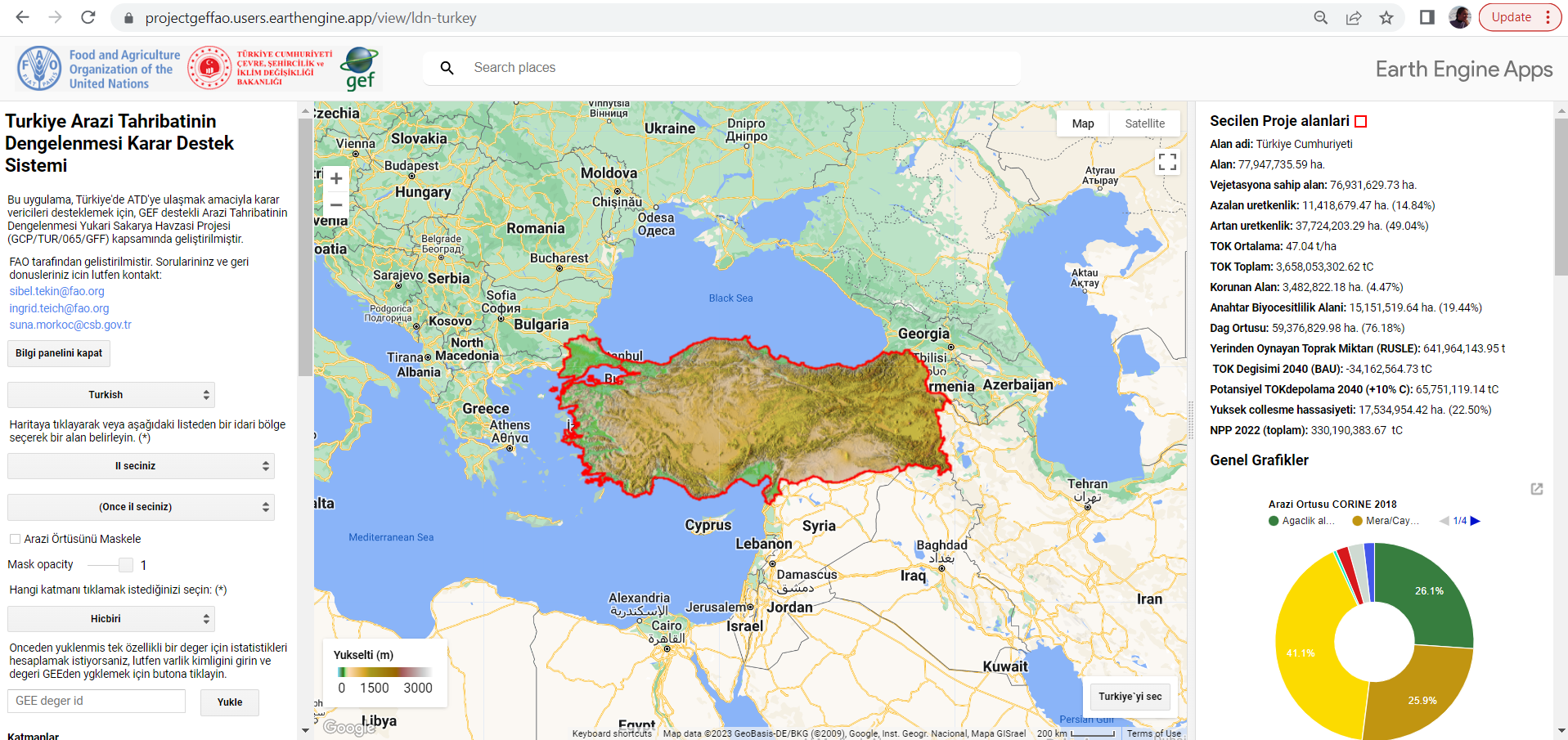 LDN Action Plan
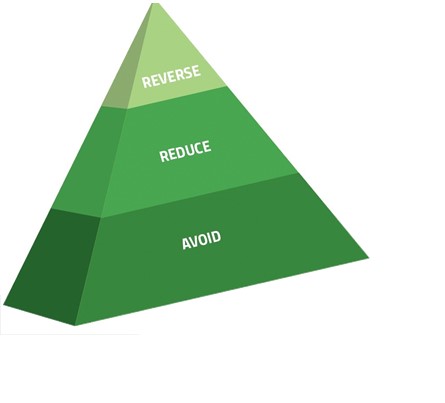 https://projectgeffao.users.earthengine.app/view/ldn-turkey
Combination of layers
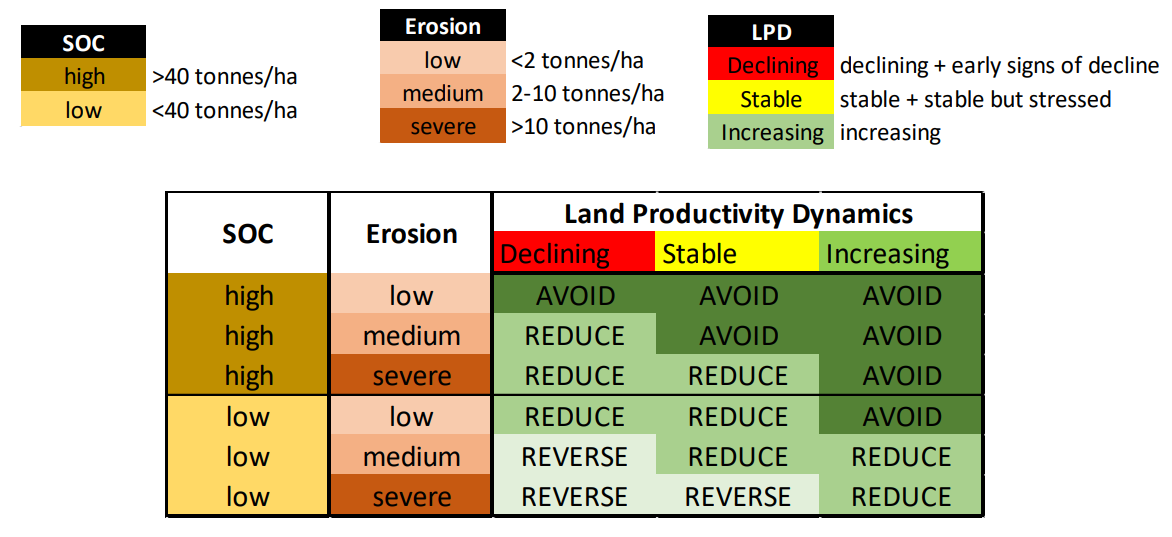 https://projectgeffao.users.earthengine.app/view/ldn-turkey
LDN ACTION PLAN in the LDN DSS
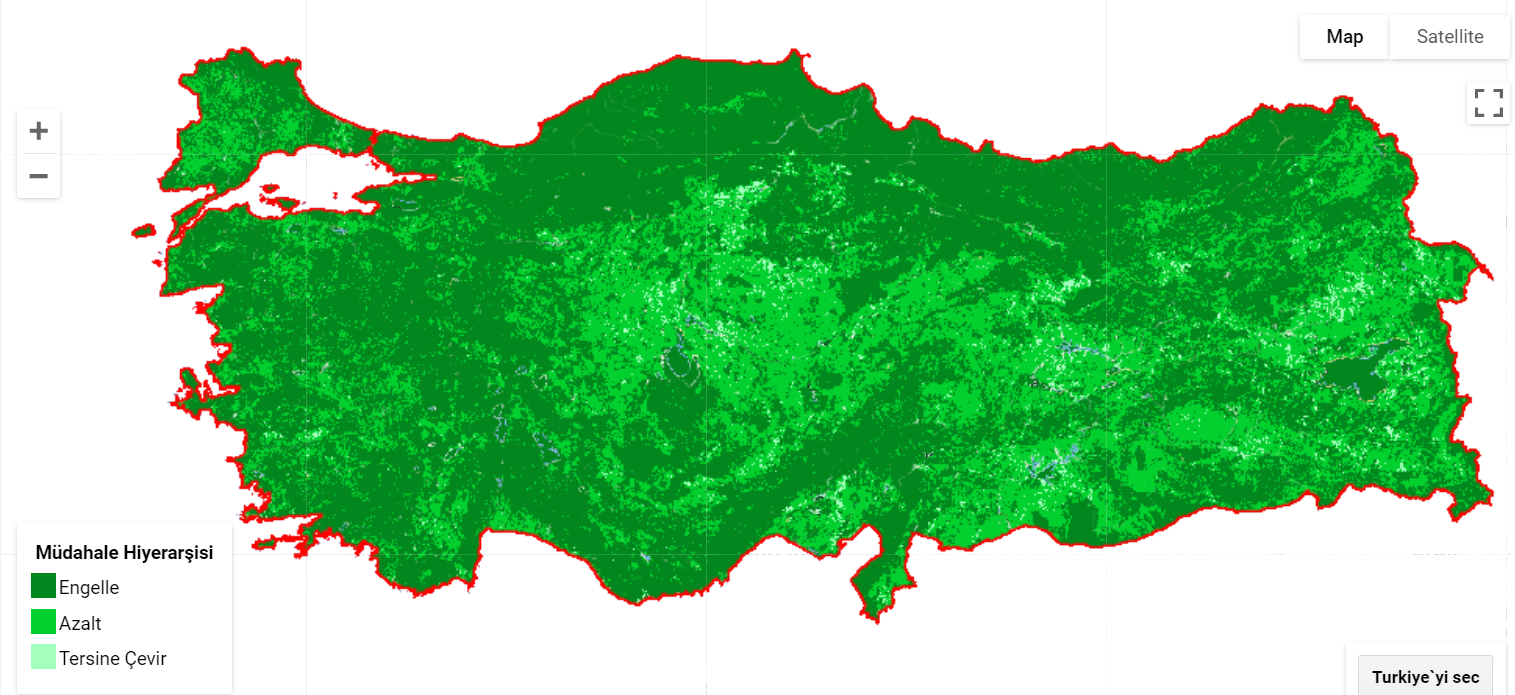 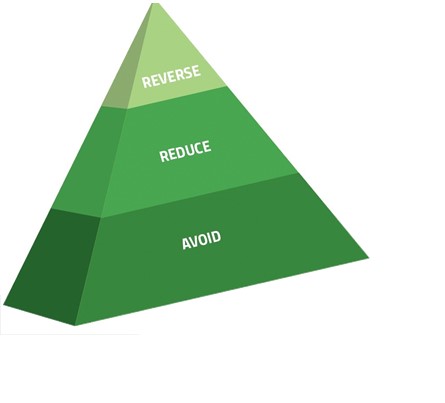 https://projectgeffao.users.earthengine.app/view/ldn-turkey
LDN ACTION PLAN in the LDN DSS
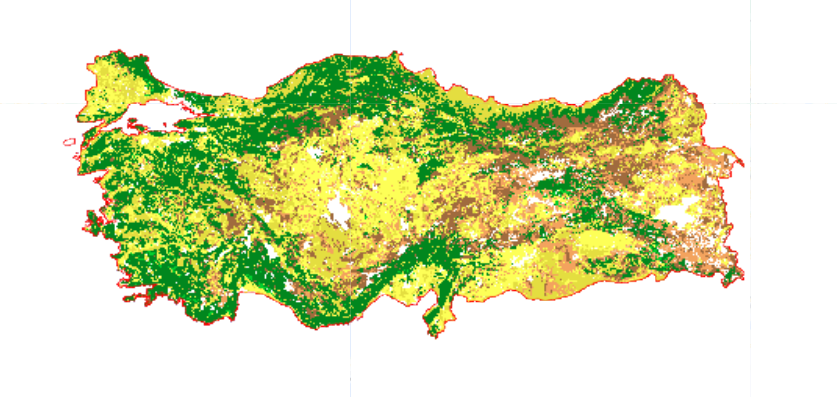 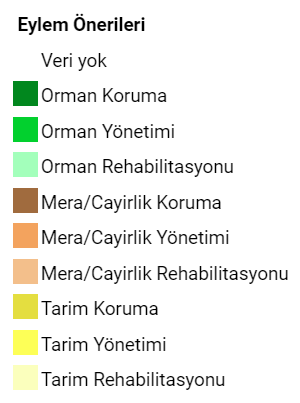 https://projectgeffao.users.earthengine.app/view/ldn-turkey
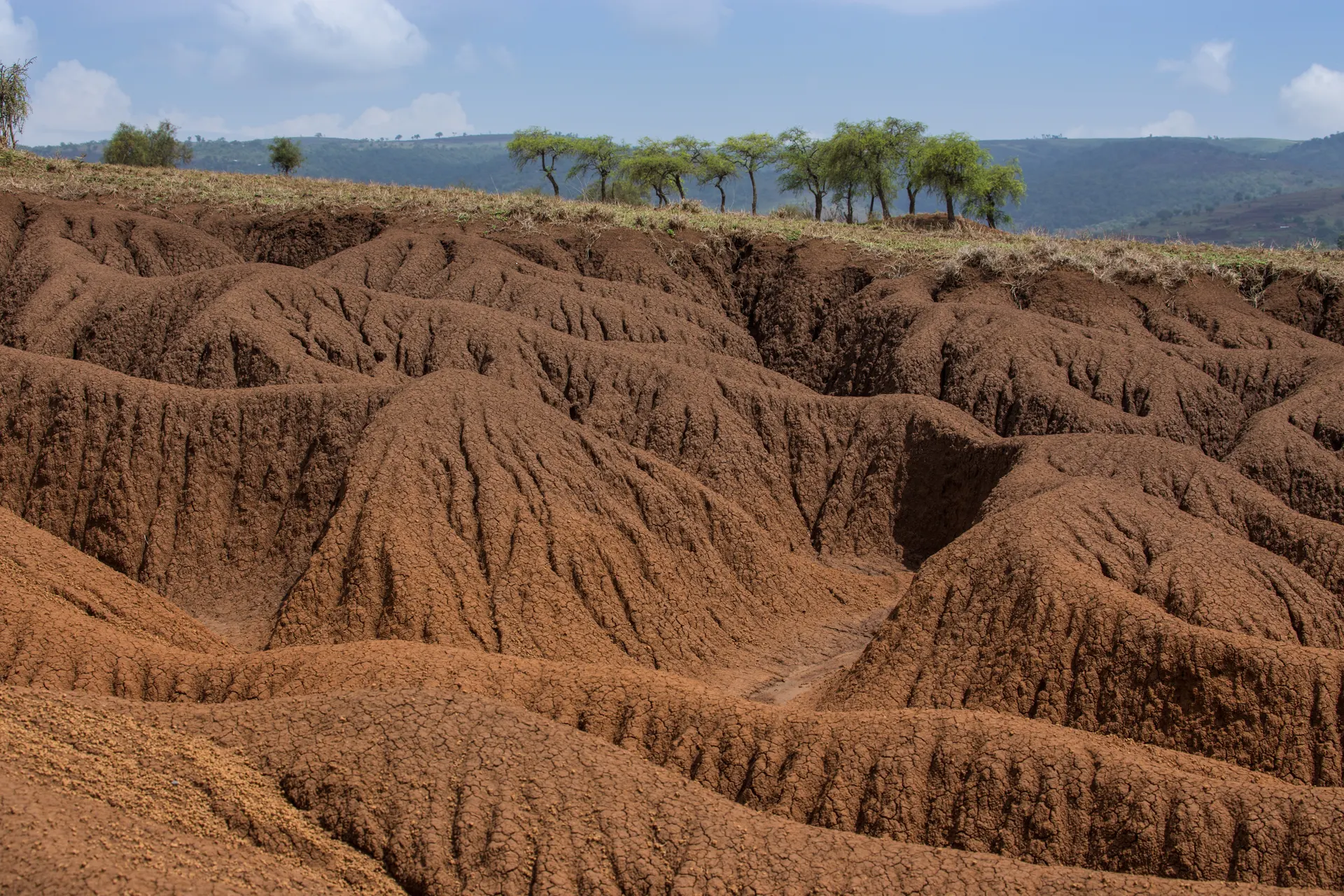 Thank you
Ingrid Teich, Senior Research Scientist, WOCAT-CDE
Ph credits: Carey Marks/Plymouth University